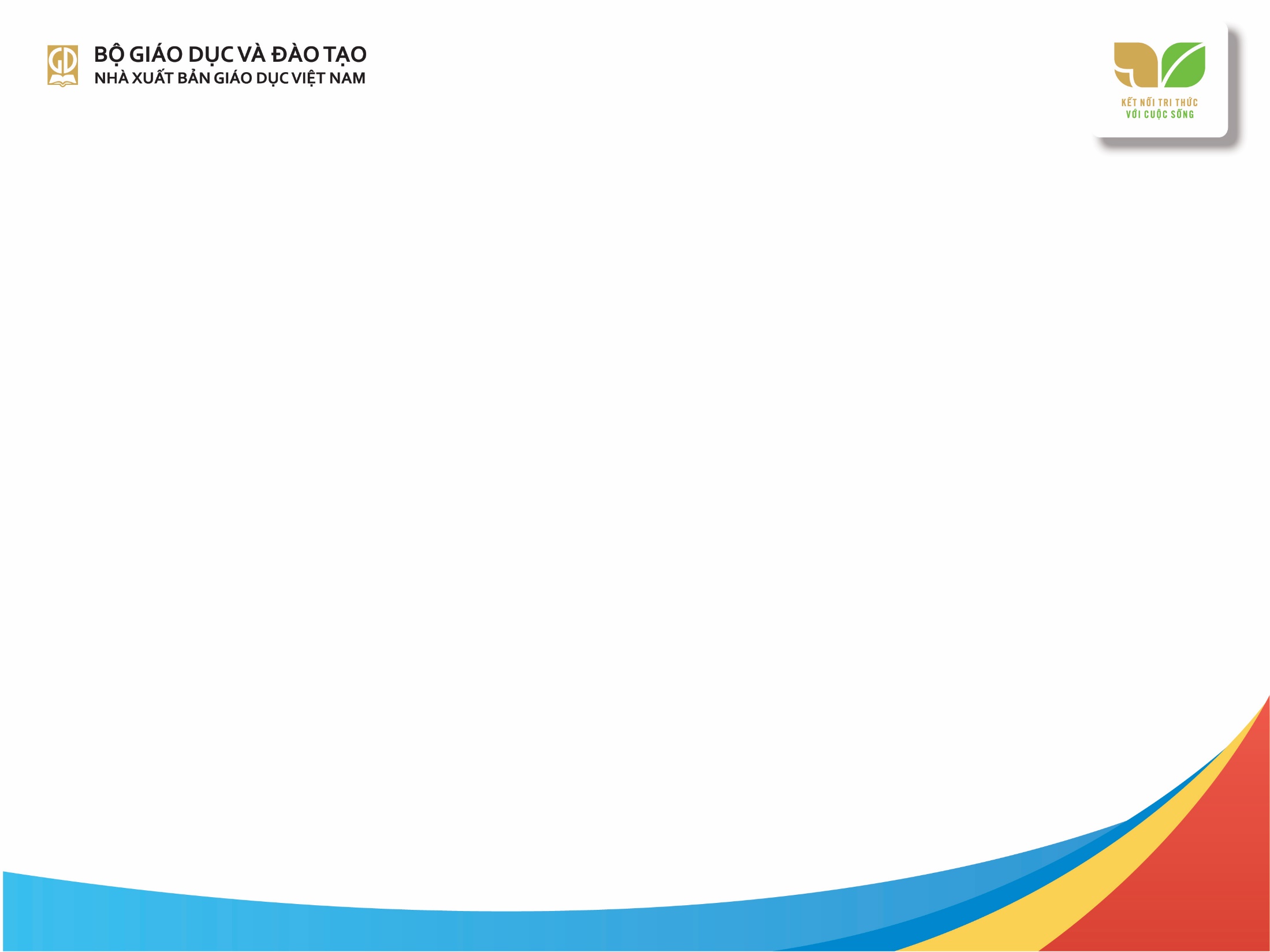 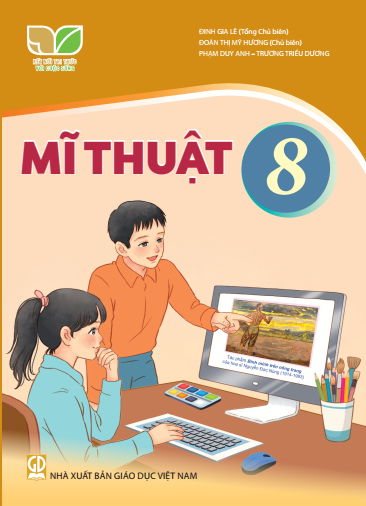 KẾ HOẠCH BÀI DẠY 
MÔN: MĨ THUẬT 
LỚP: 8

Trường: 
Tổ:
Họ và tên giáo viên:
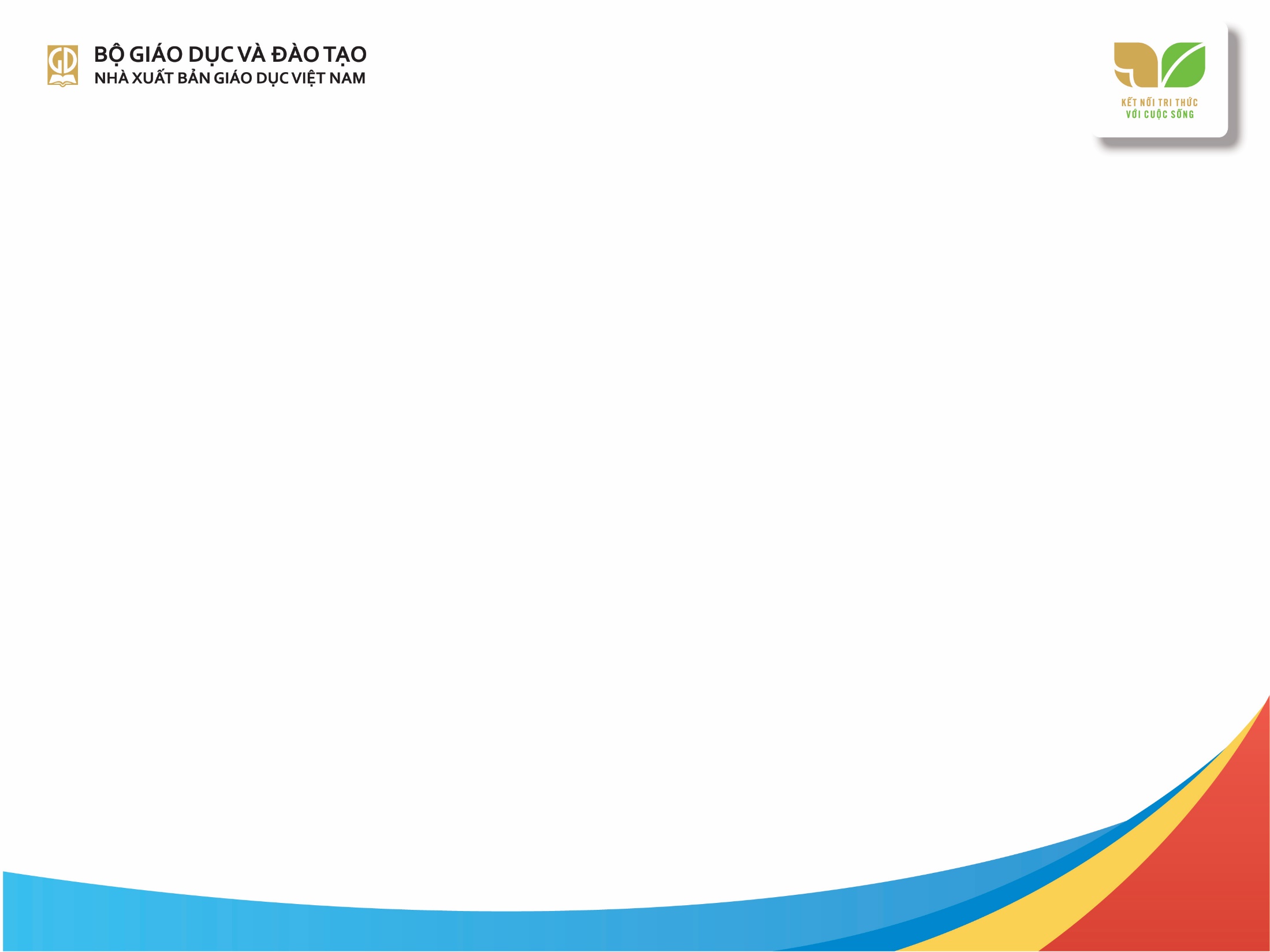 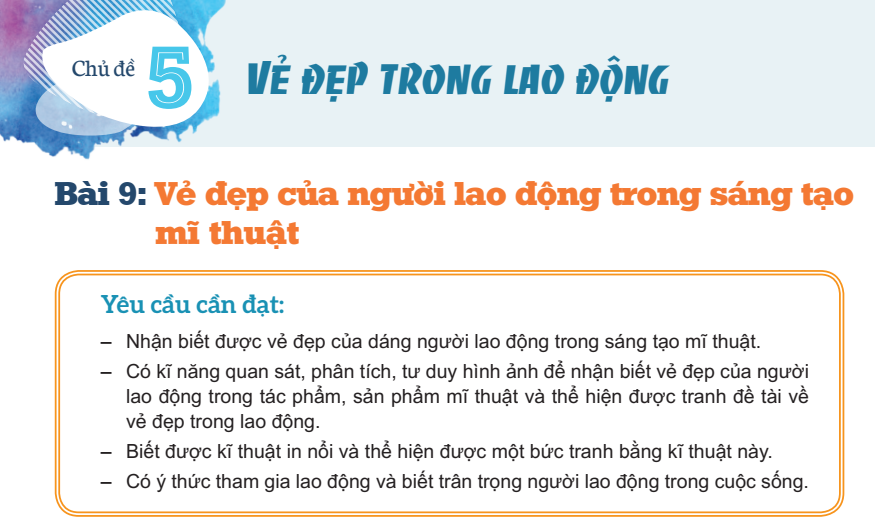 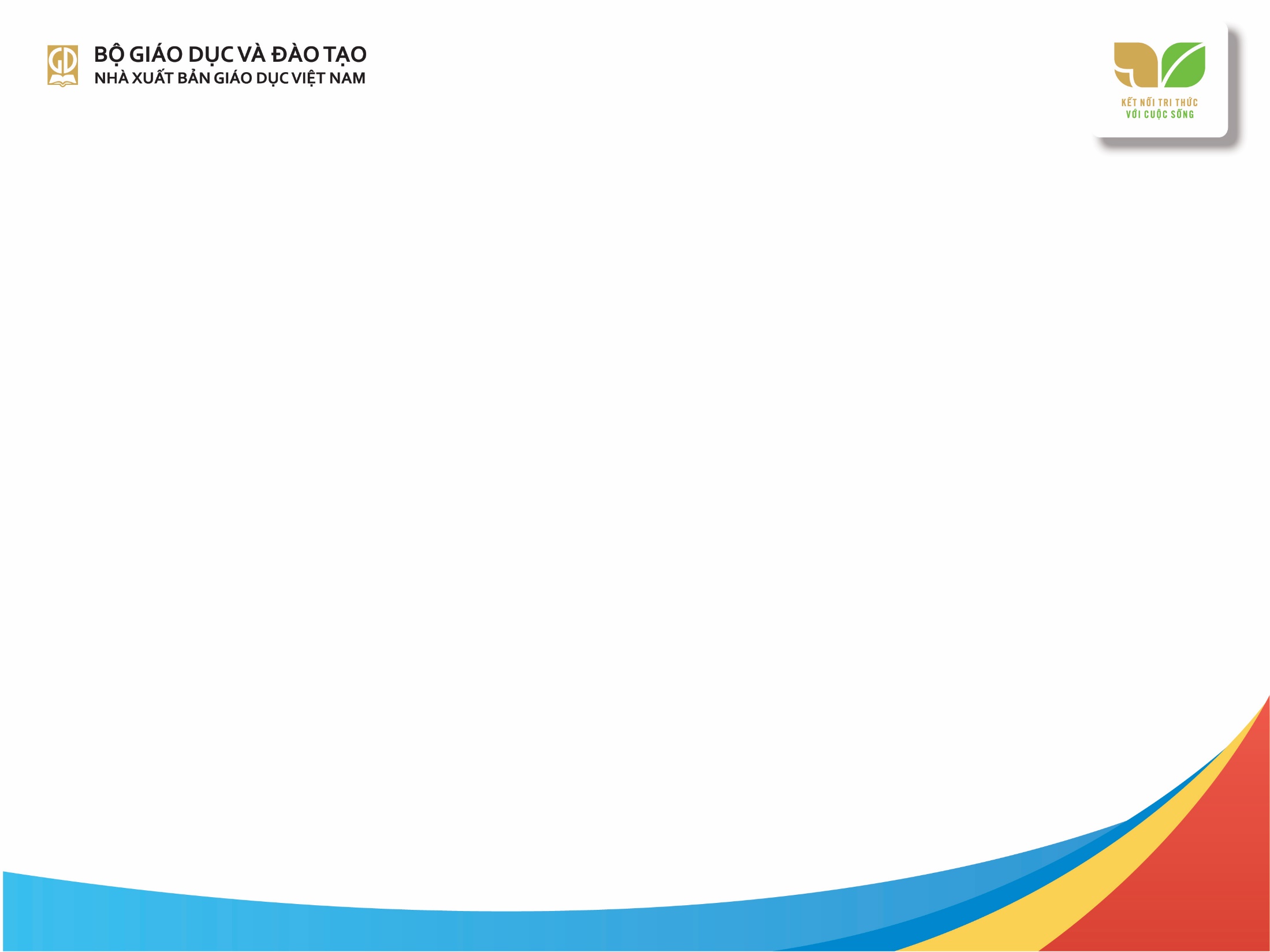 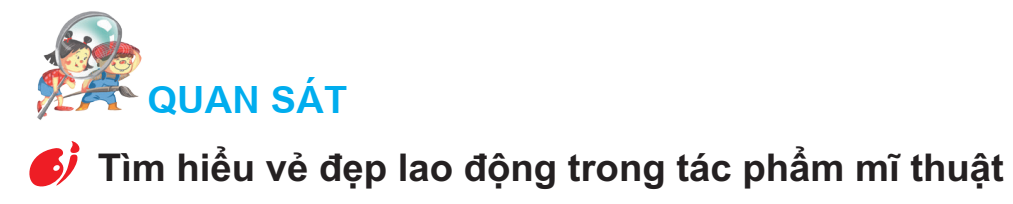 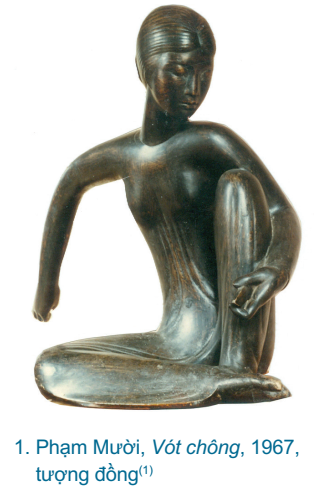 ● Tác giả đã khai thác đề tài gì trong sáng tạo của mình?● Hãy liệt kê và phân tích một số yếu tố tạo hình được sử dụng trong tác phẩm mĩ thuật. (hình, màu, không gian, chất cảm,…)● Nguyên lí tạo hình nào được sử dụng trong tác phẩm hội hoạ? (cân bằng, nhịp điệu,…)
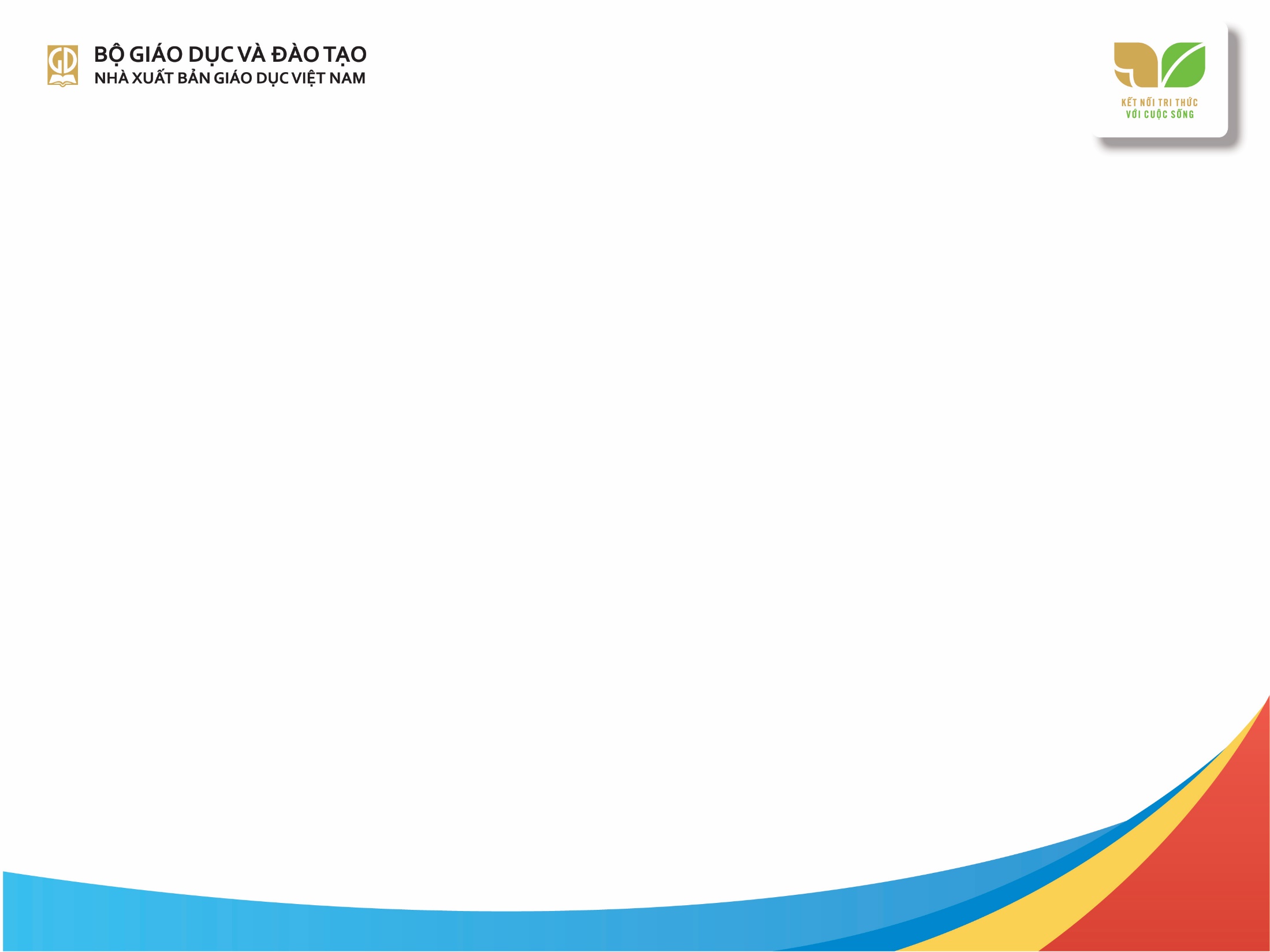 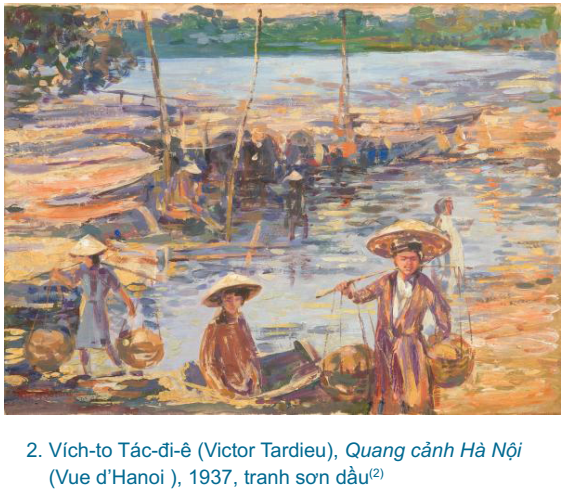 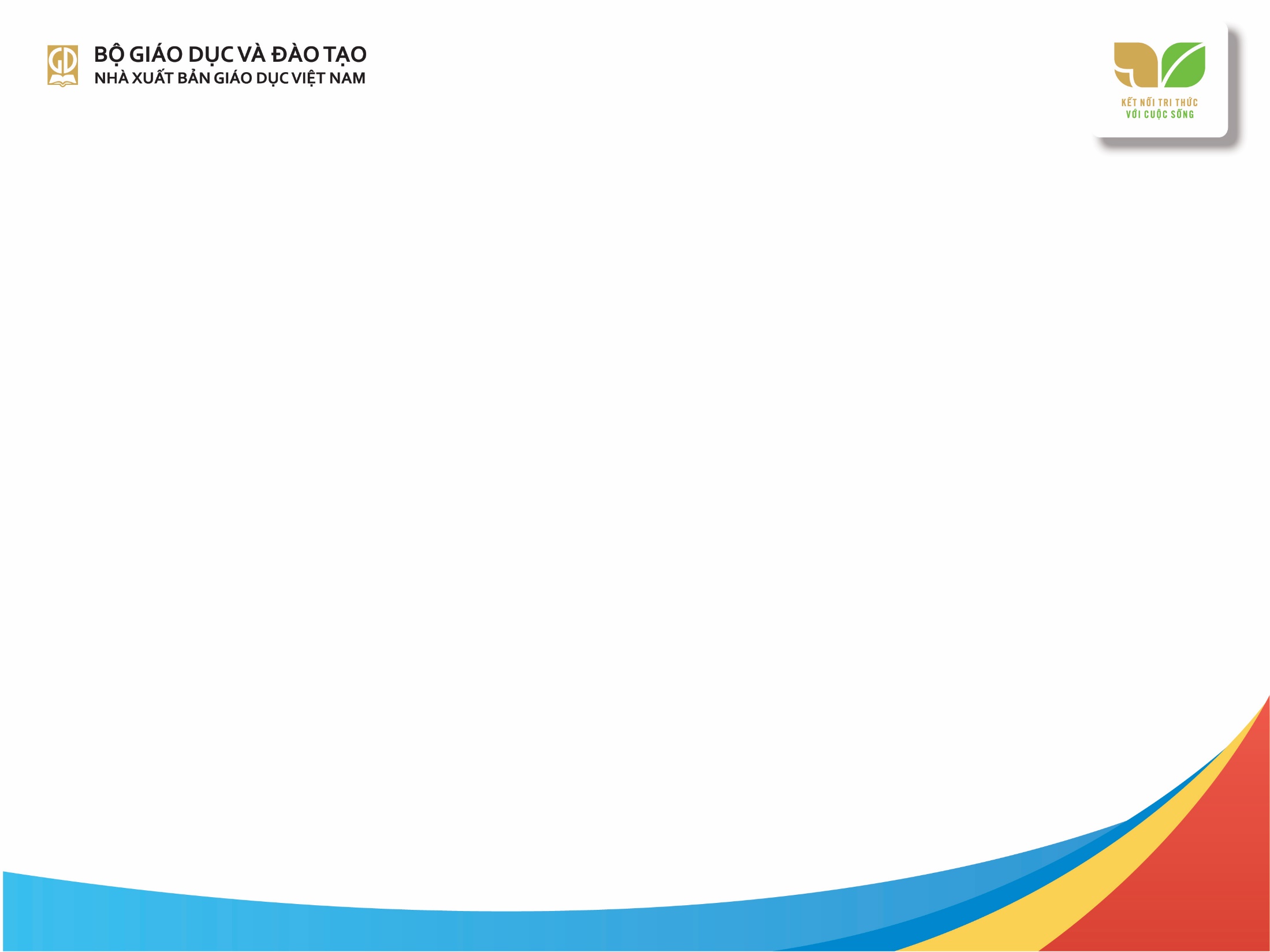 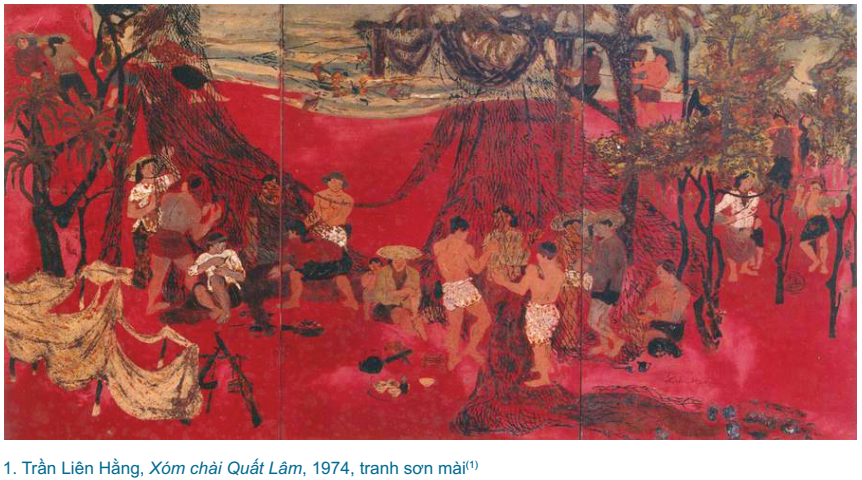 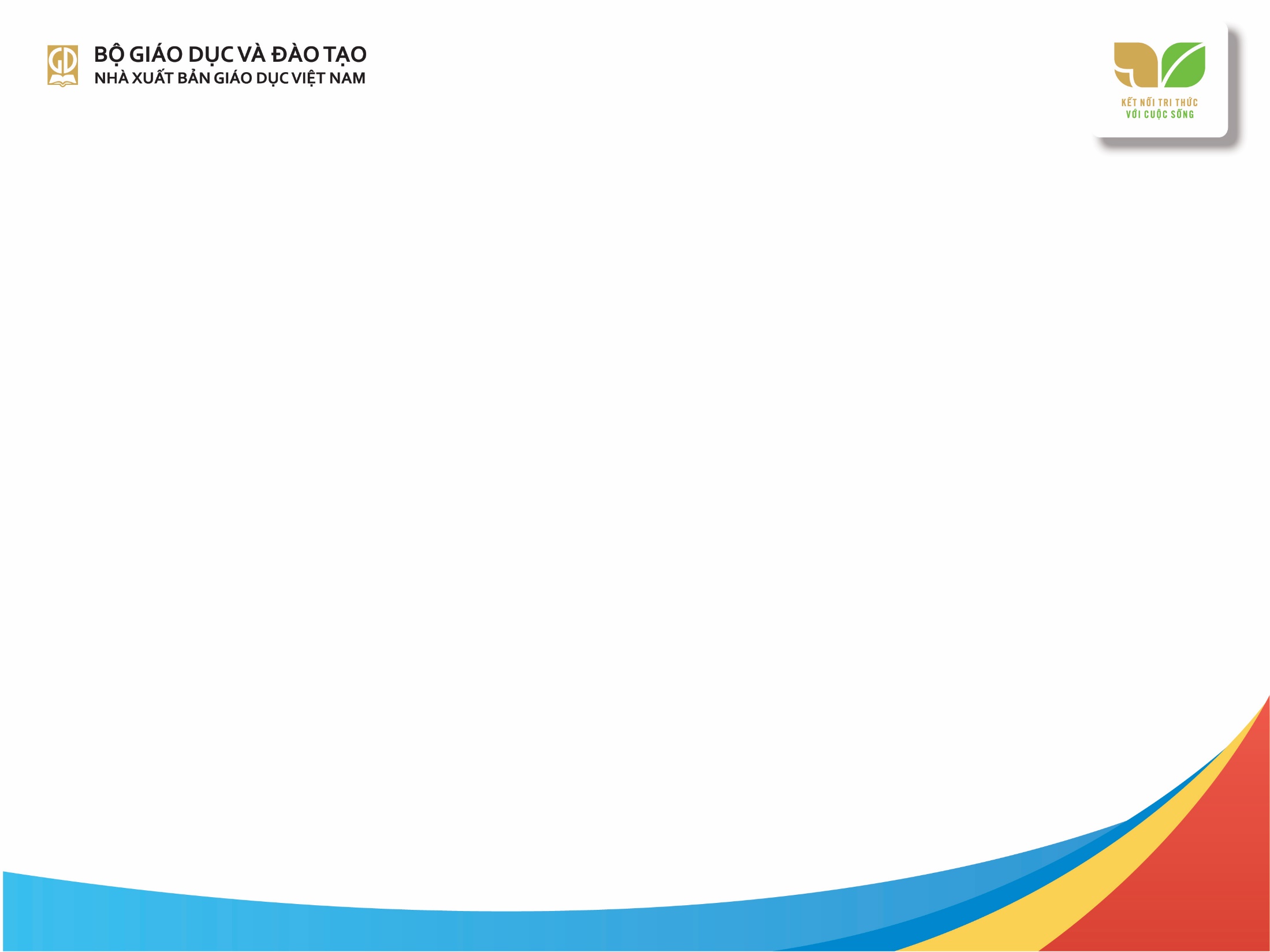 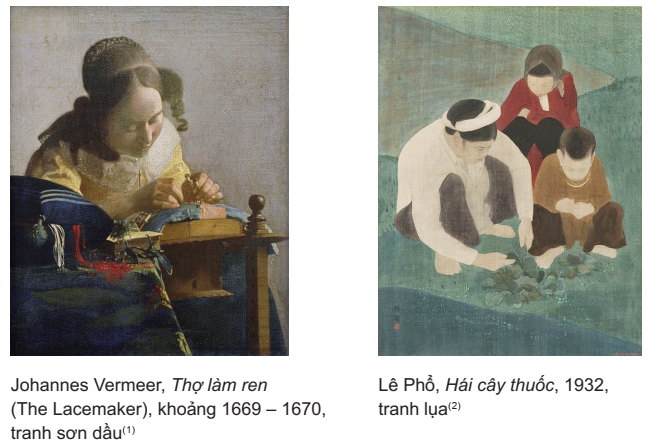 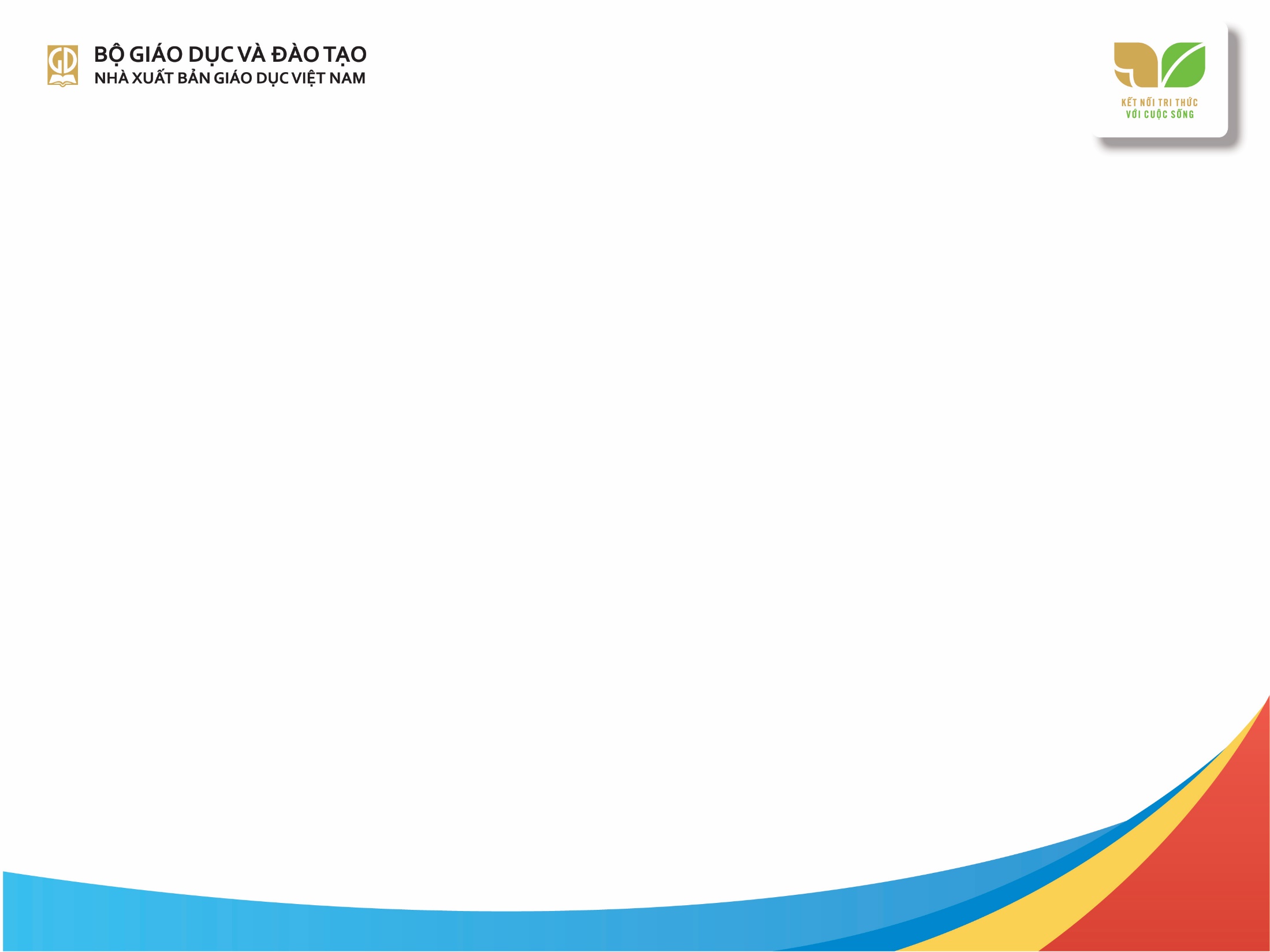 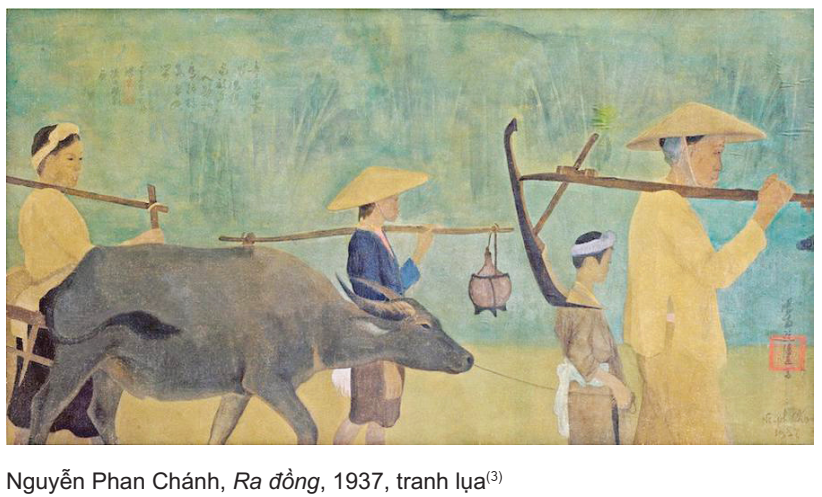 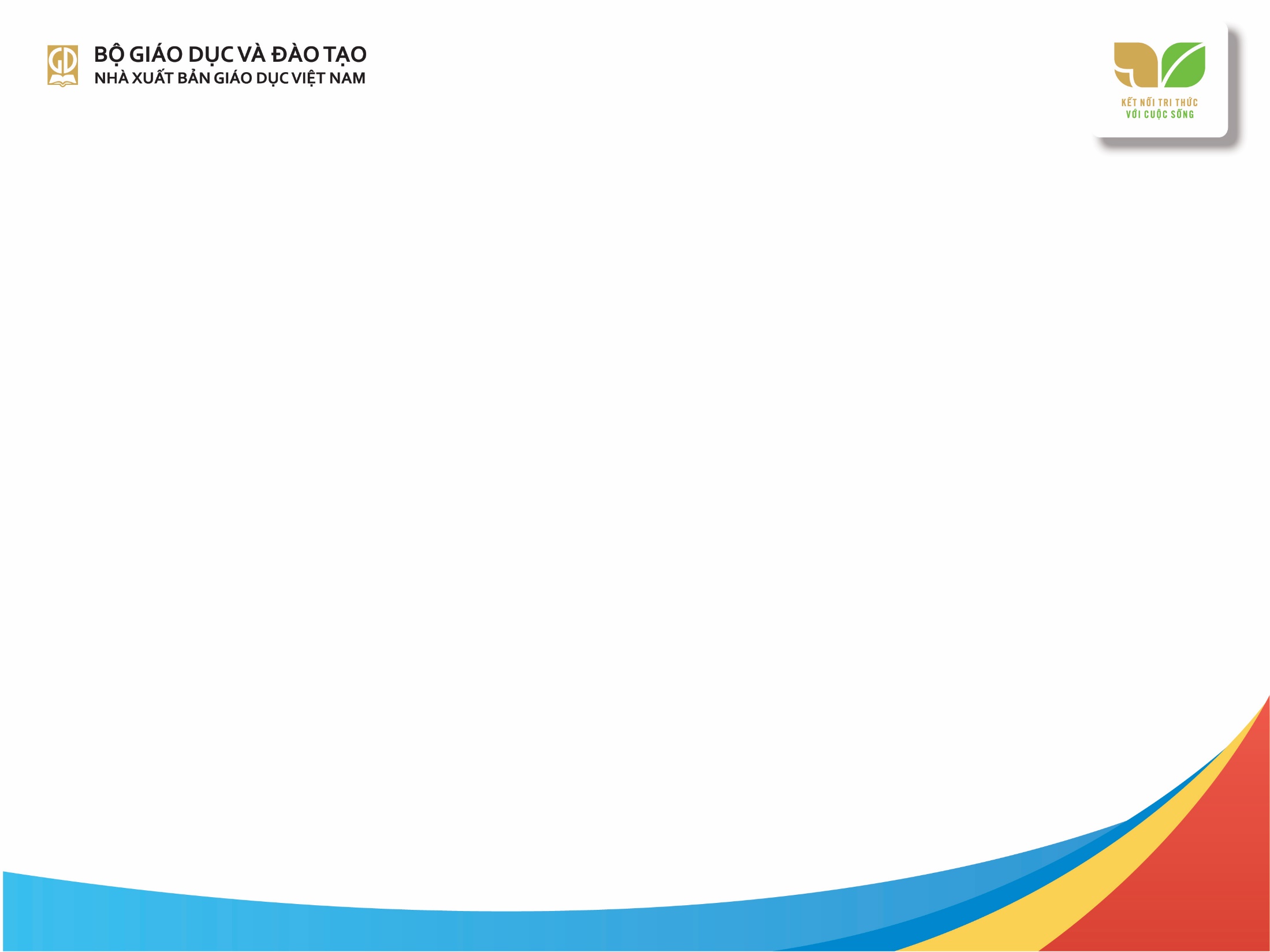 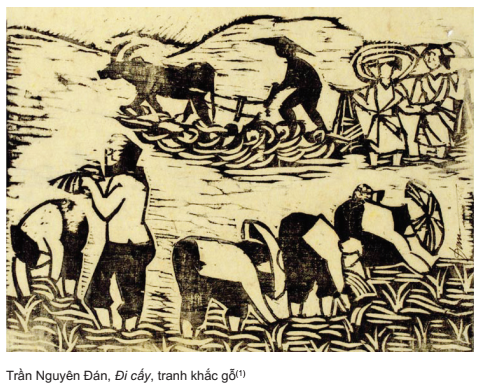 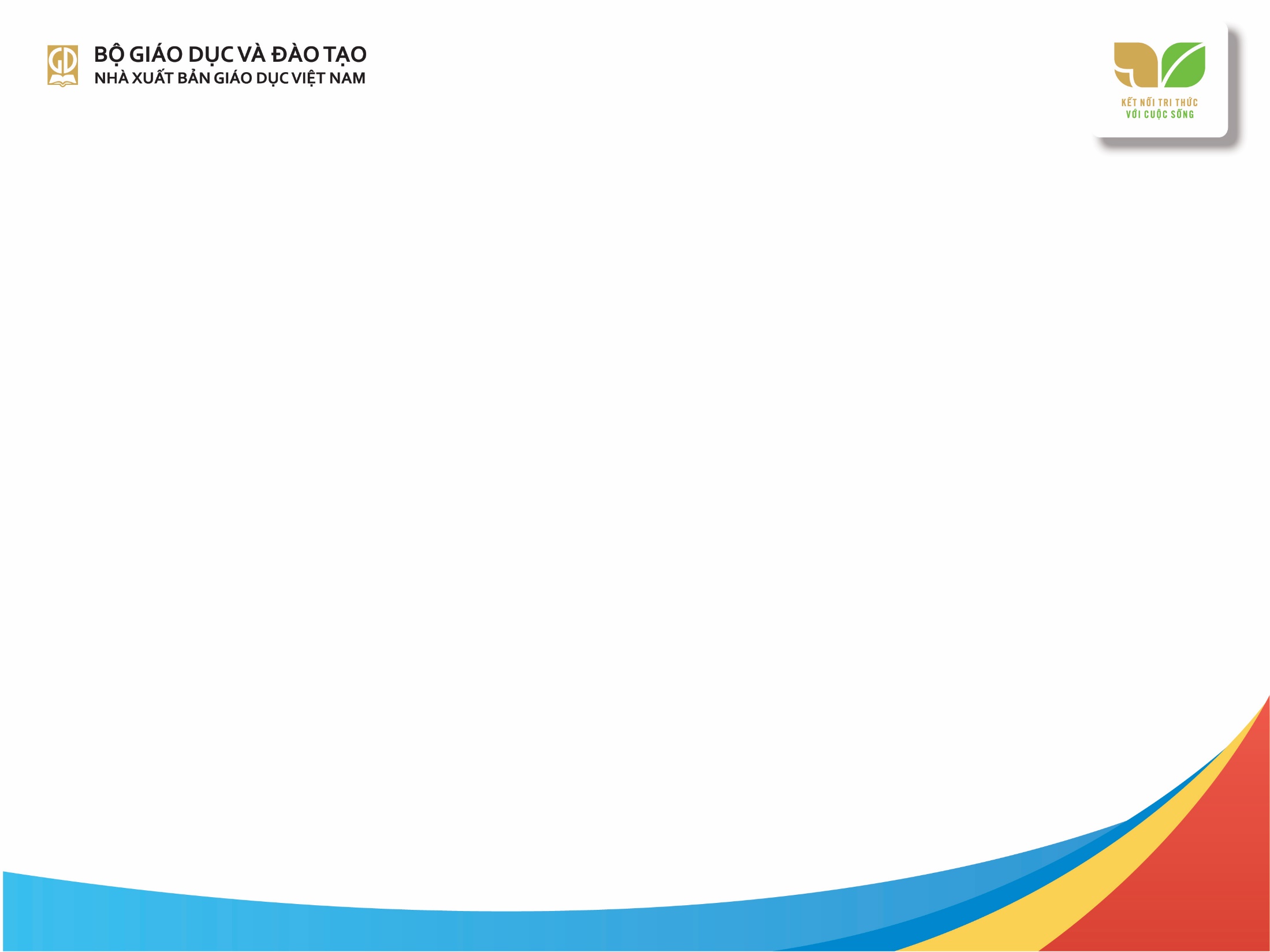 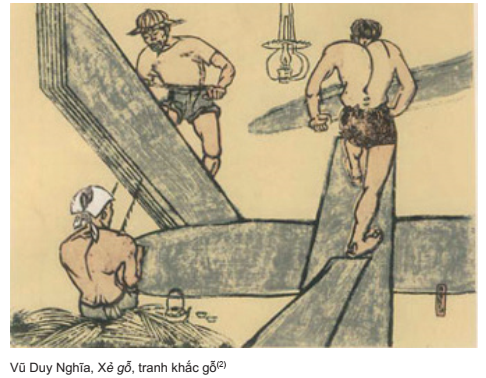 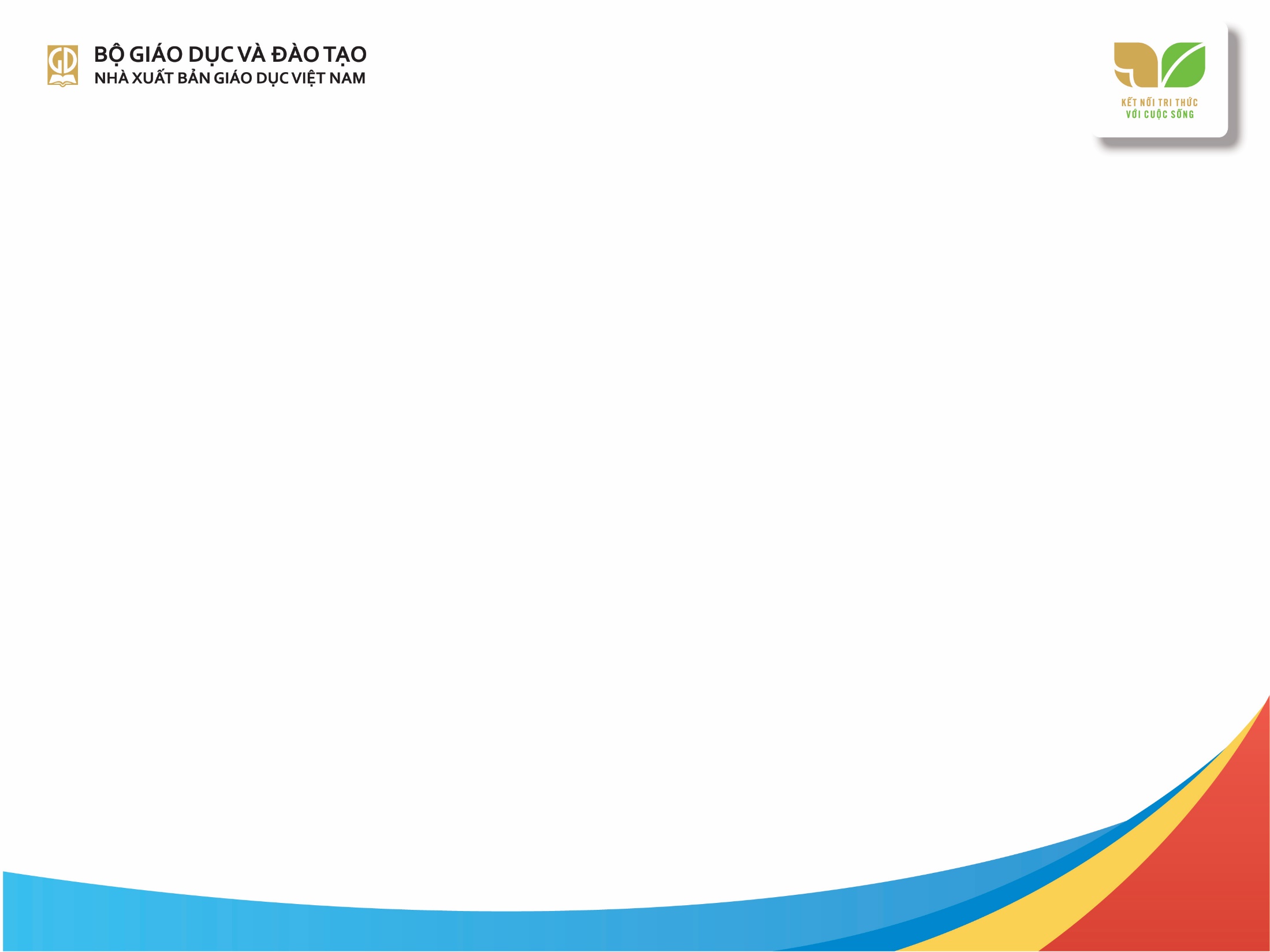 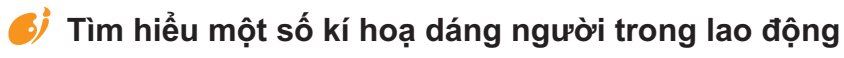 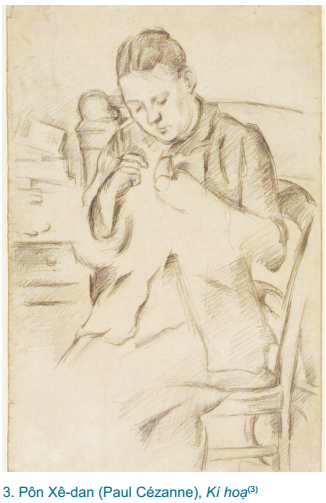 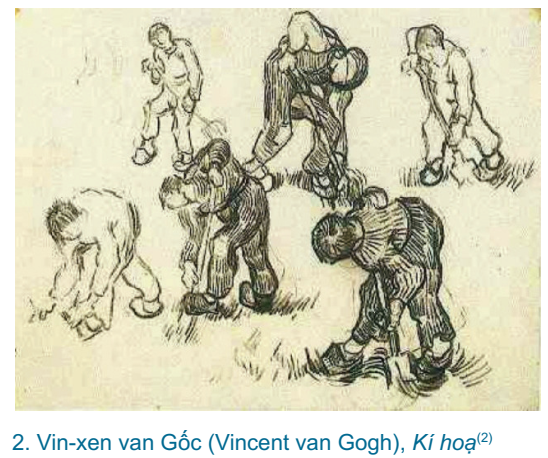 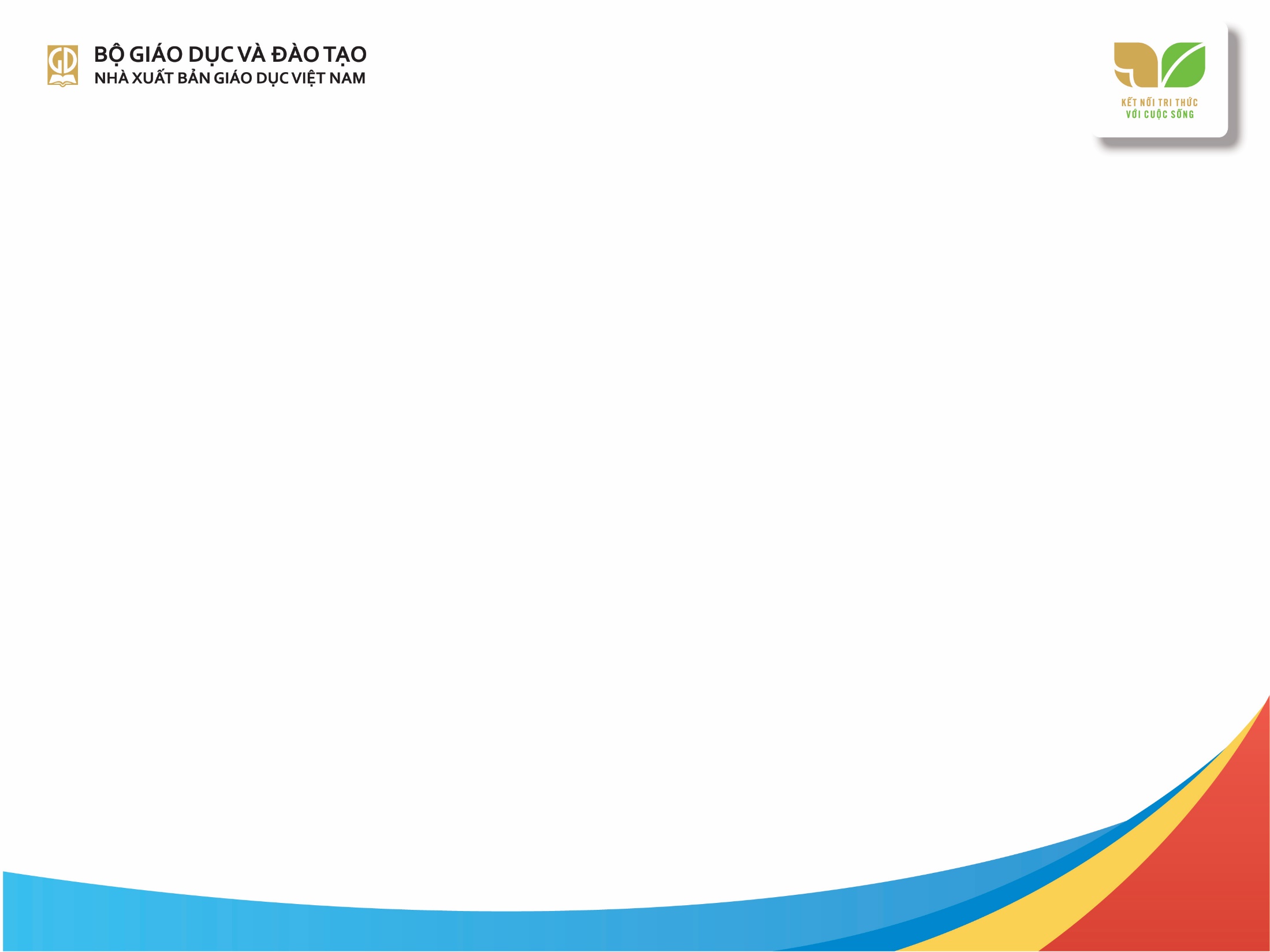 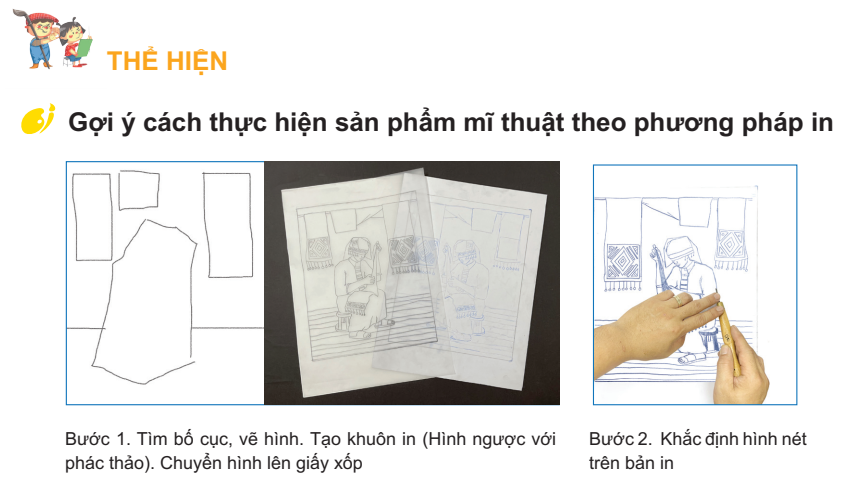 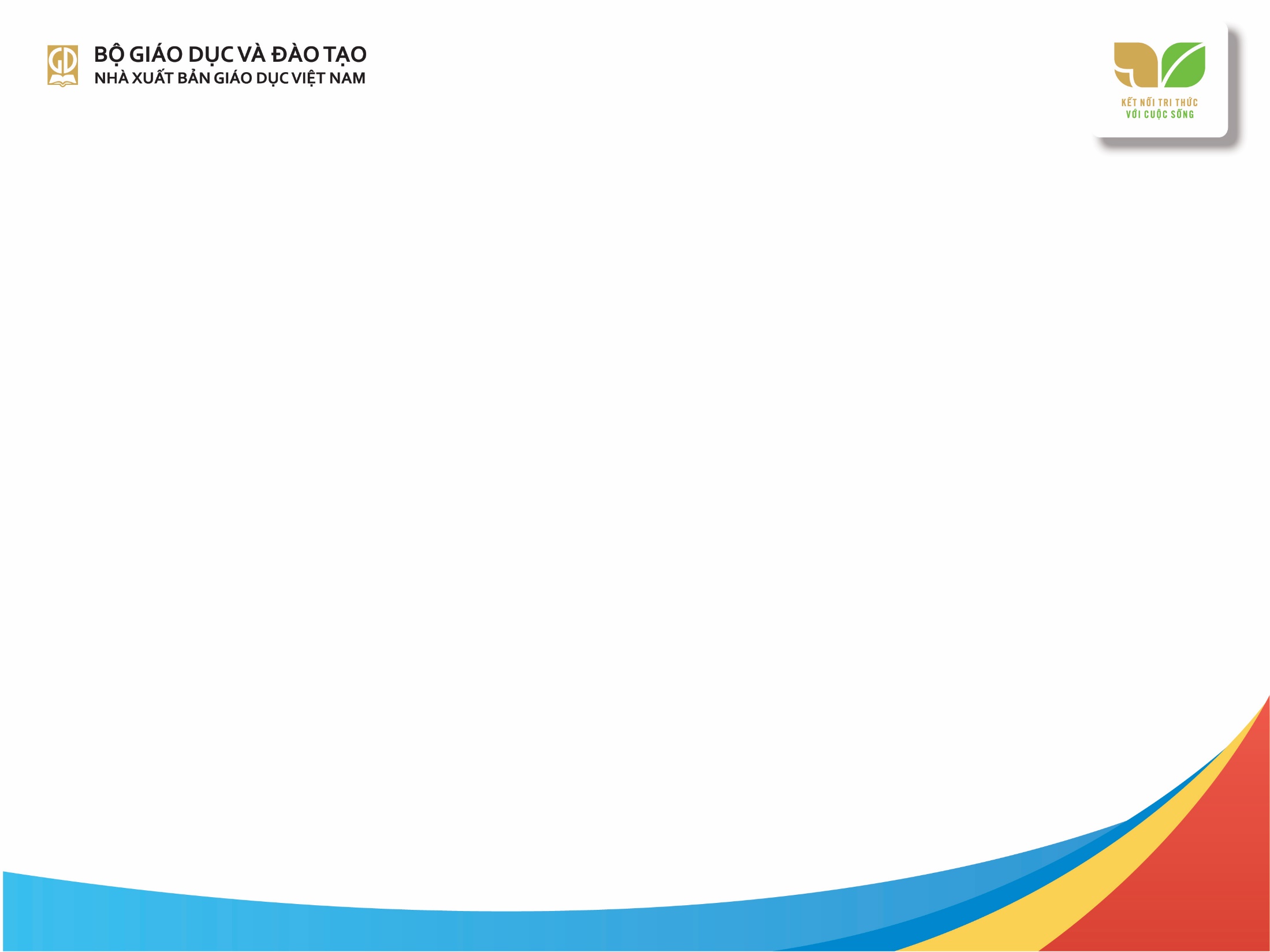 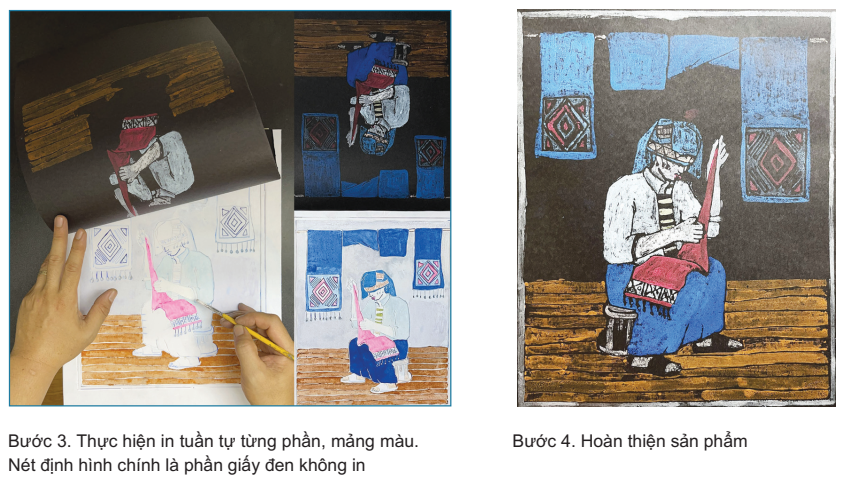 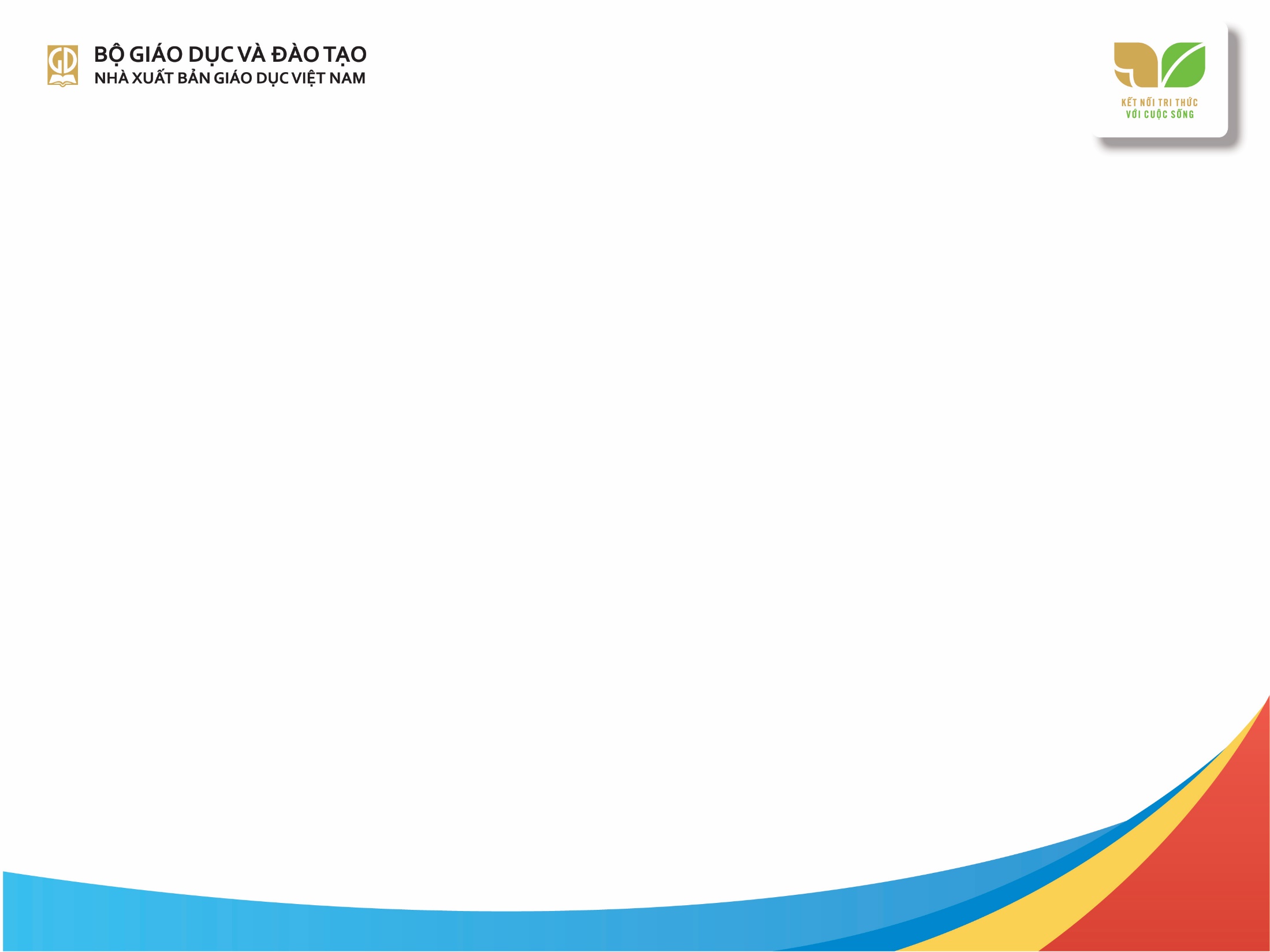 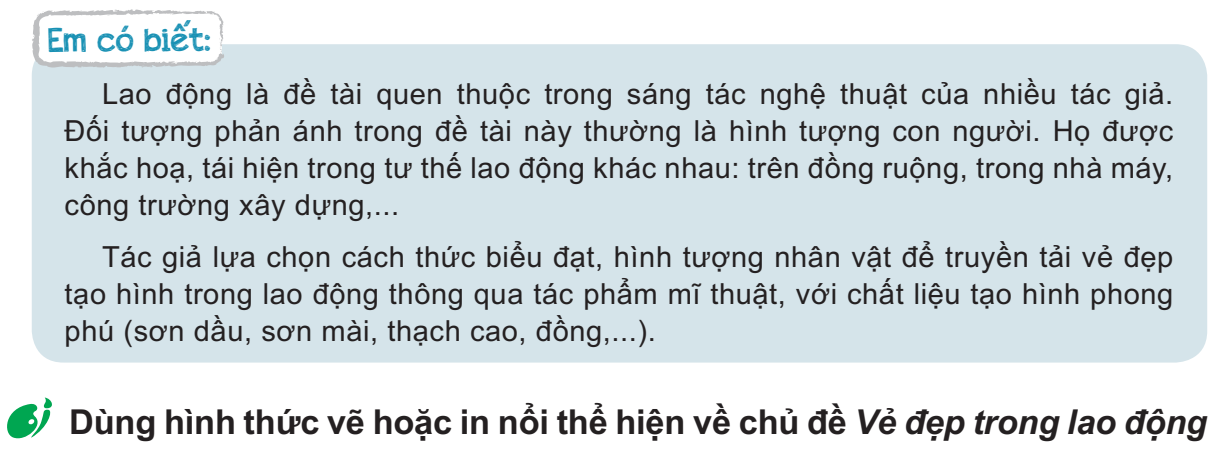 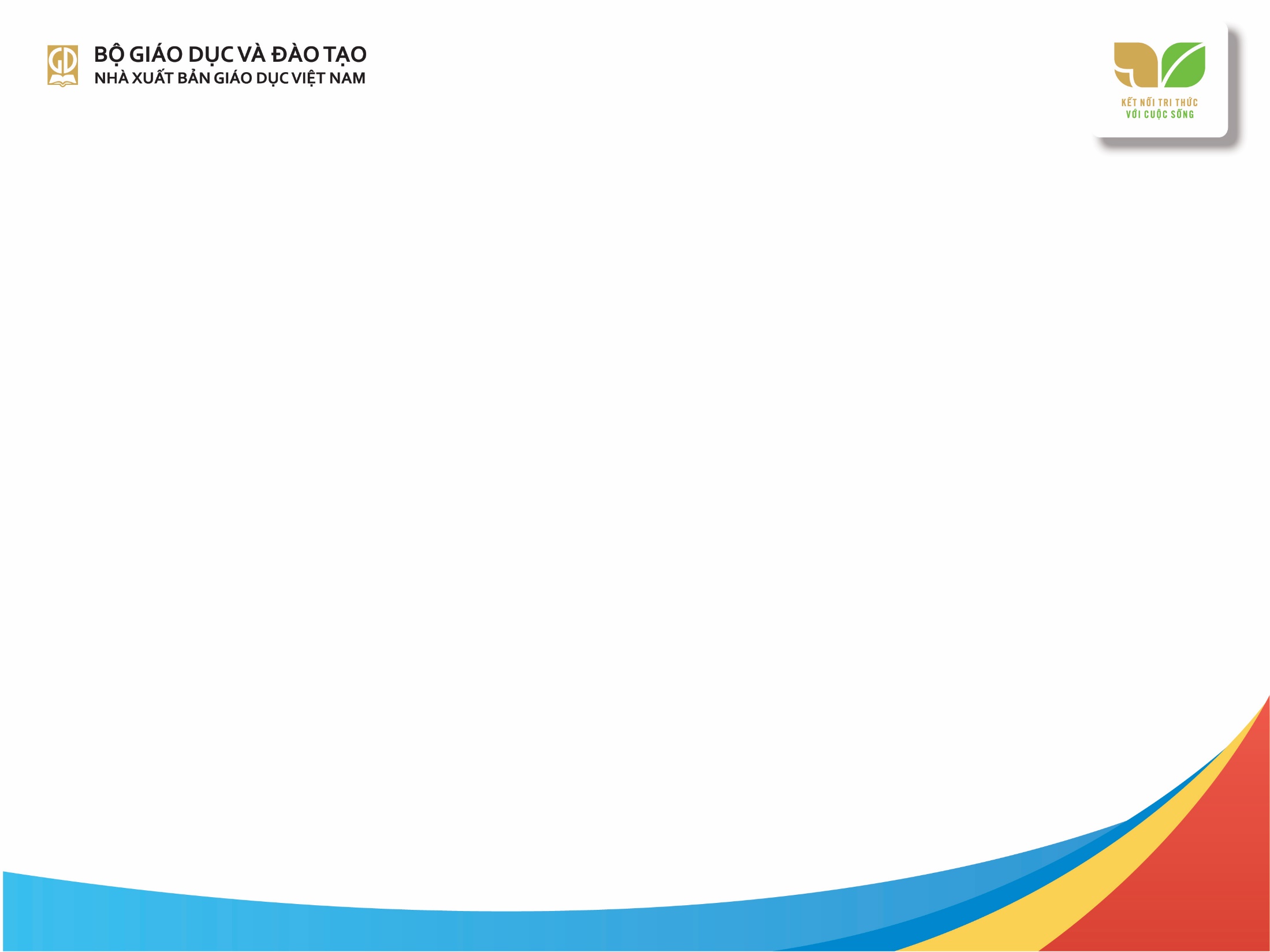 Phần tham khảo
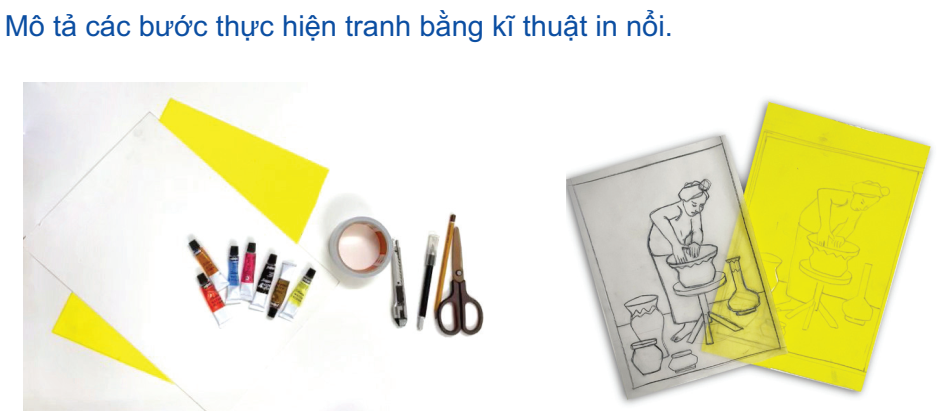 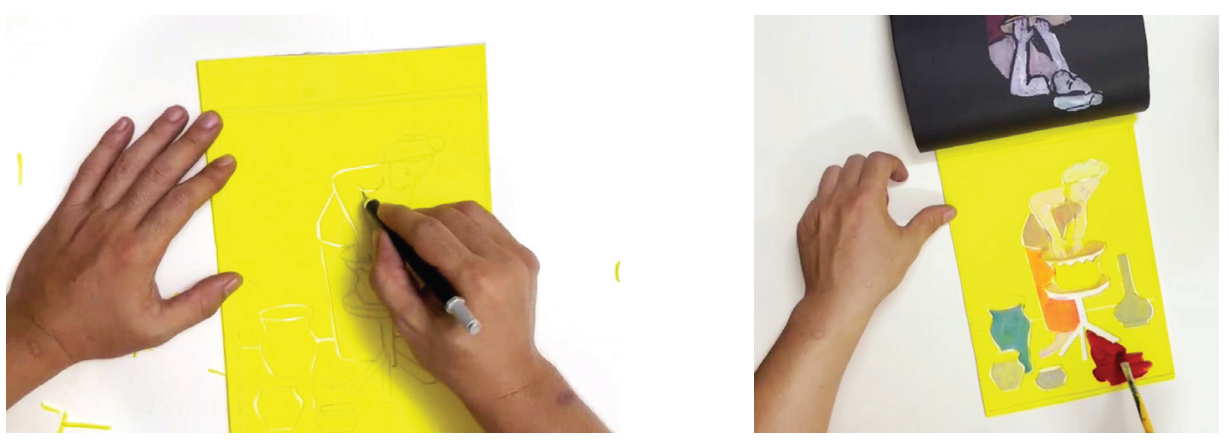 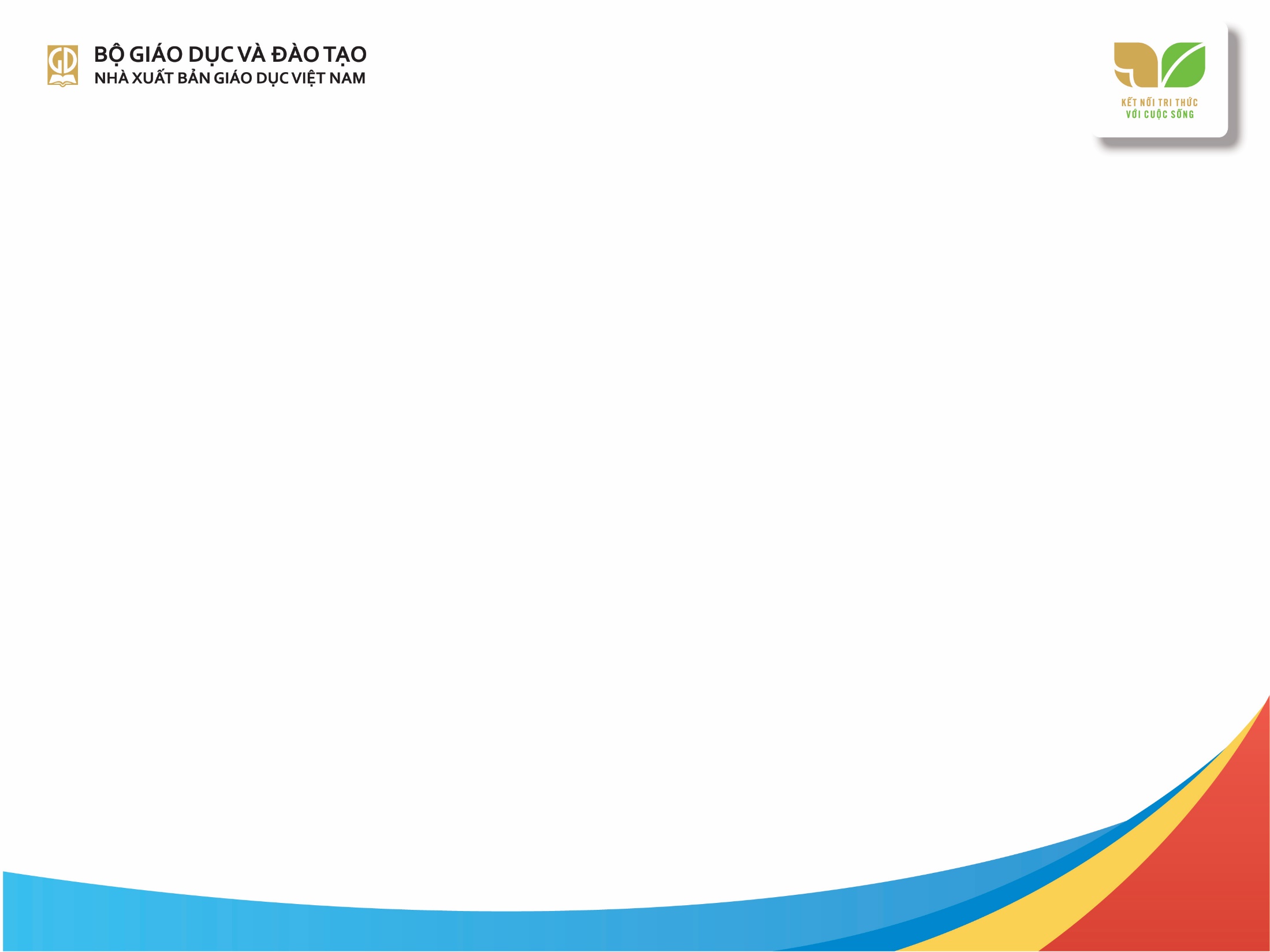 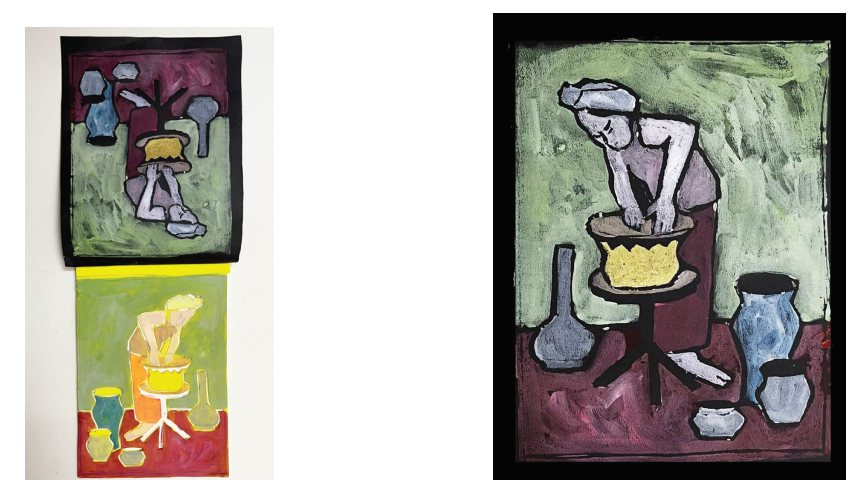 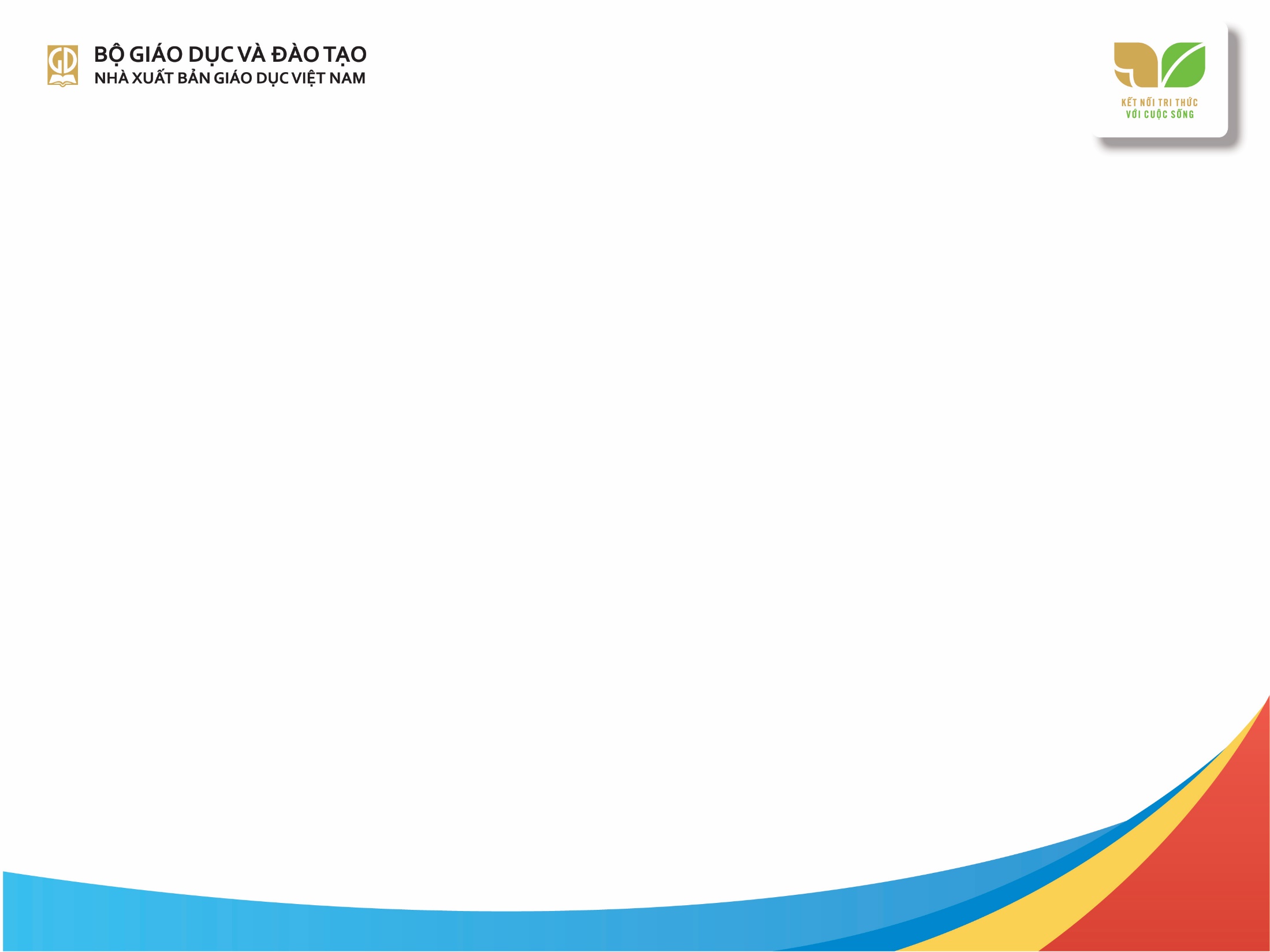 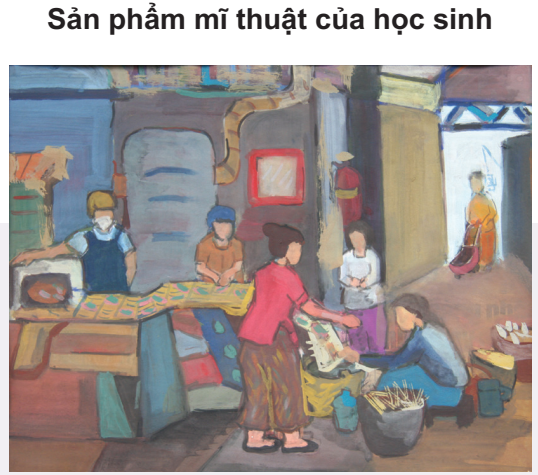 1. Nguyễn Thanh Vân (Hà Nội), Xưởng làm bánh,sản phẩm mĩ thuật từ chất liệu màu bột
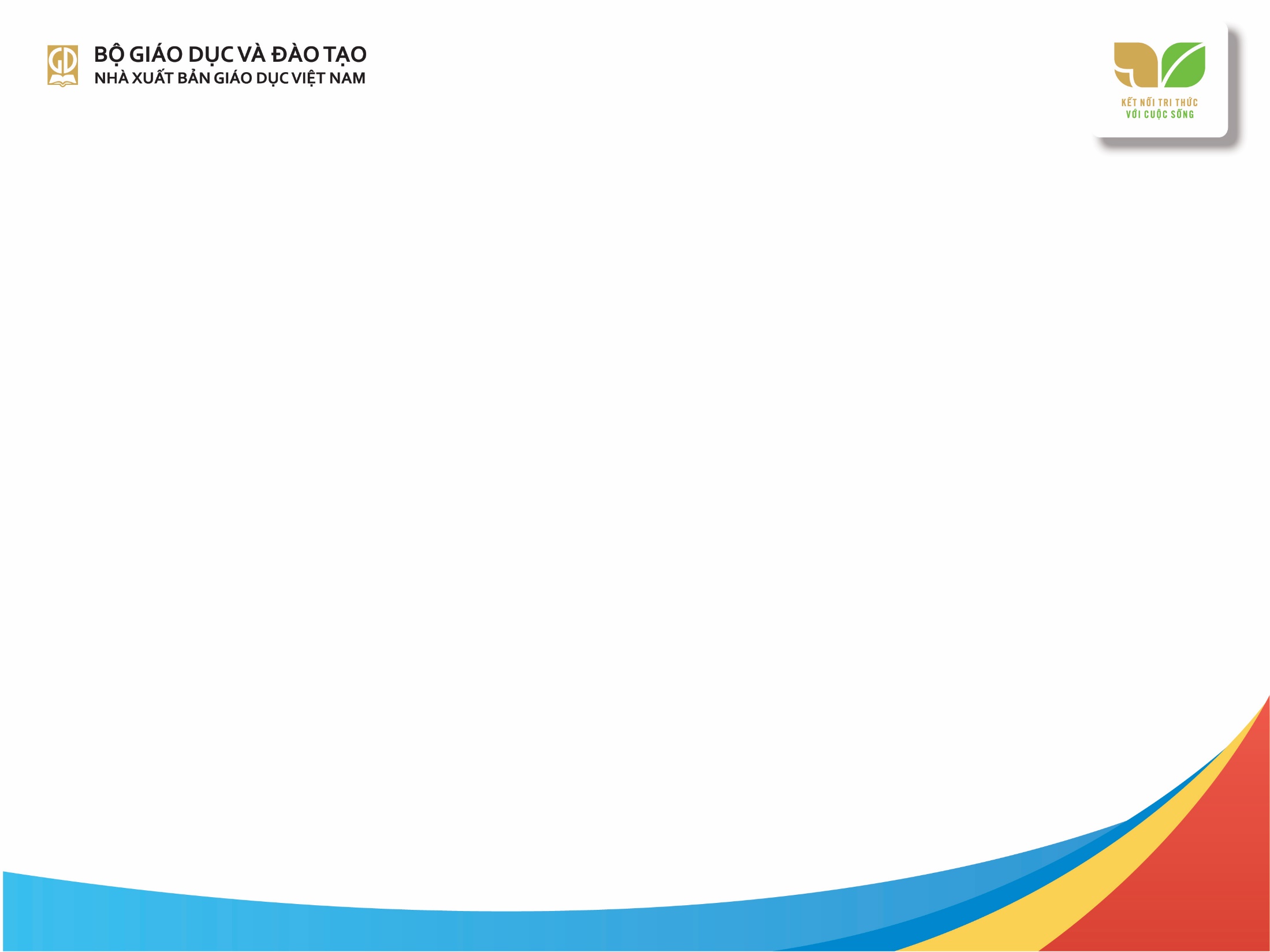 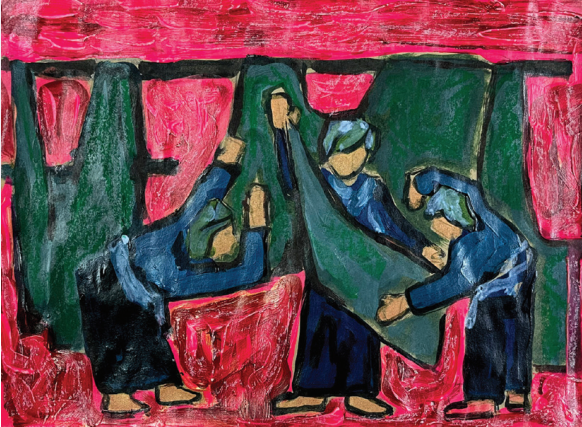 2. Minh Trí (Lào Cai), Phơi vải, sản phẩm mĩ thuật từ phương pháp in, màu a-cờ-ry-lic
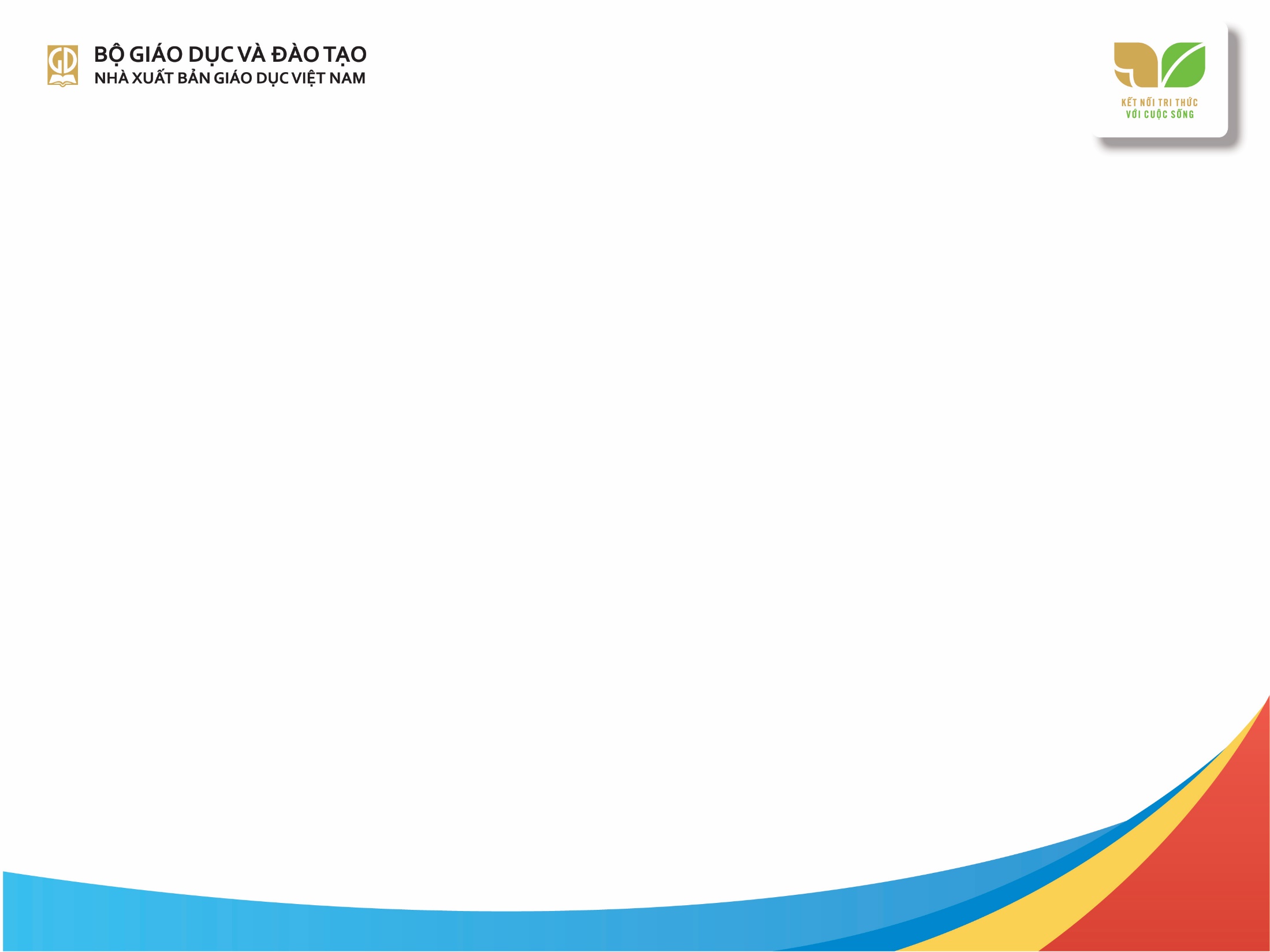 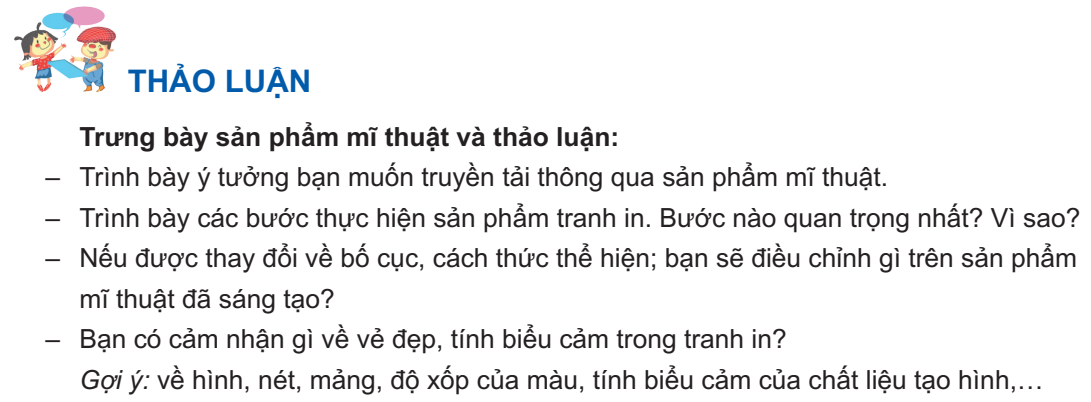 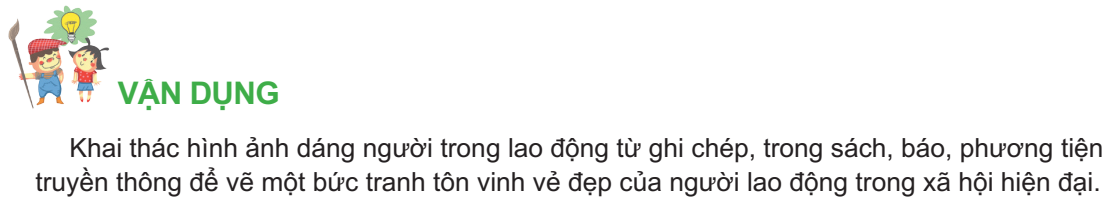 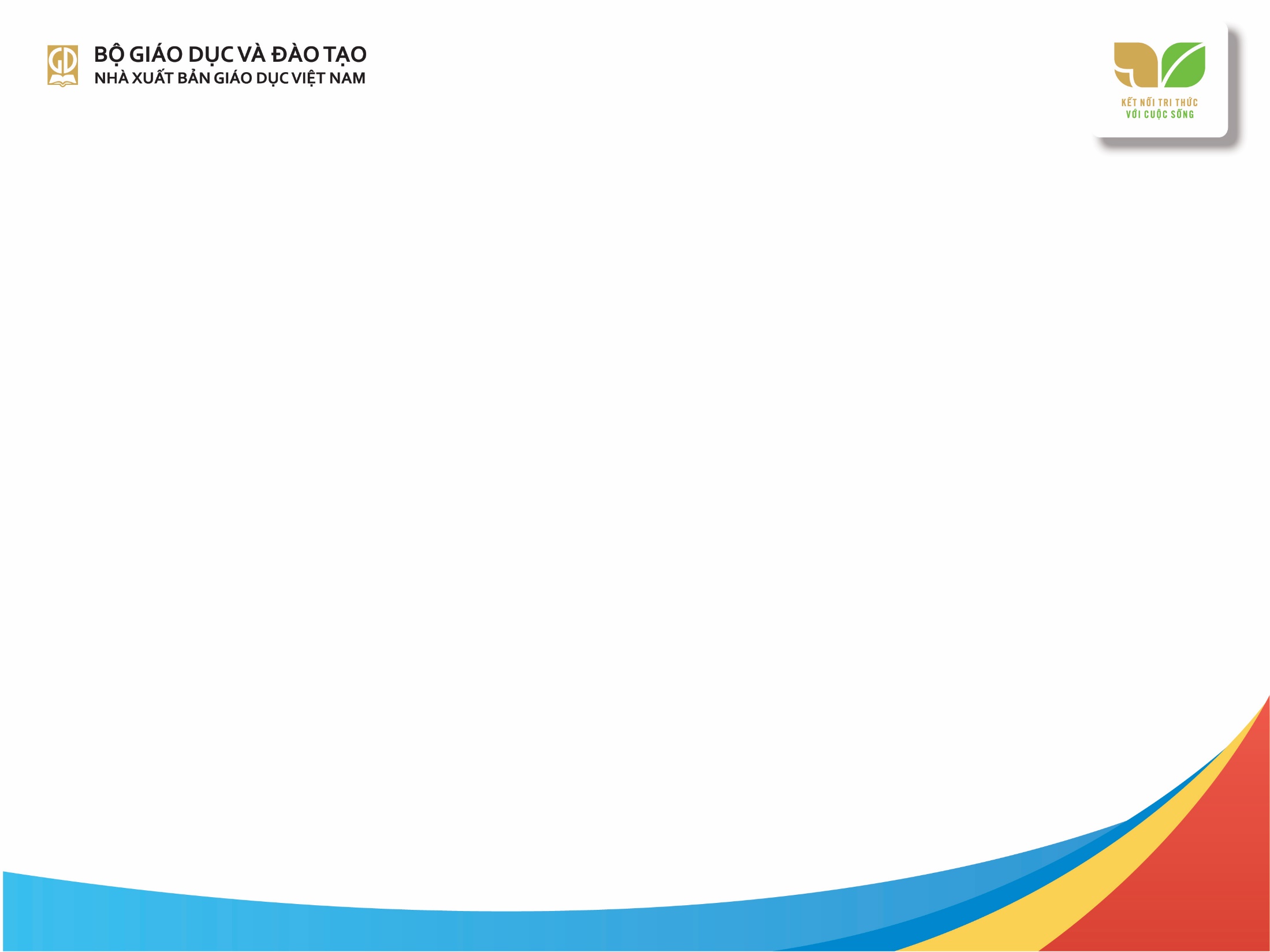 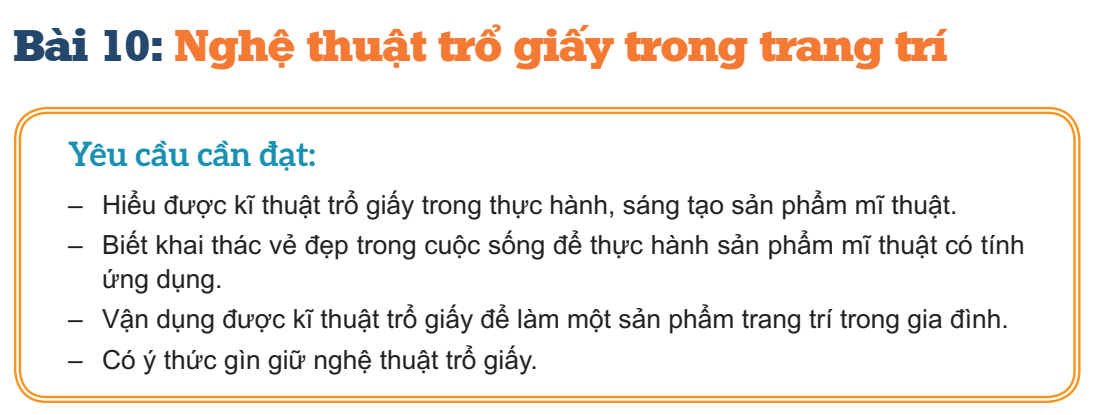 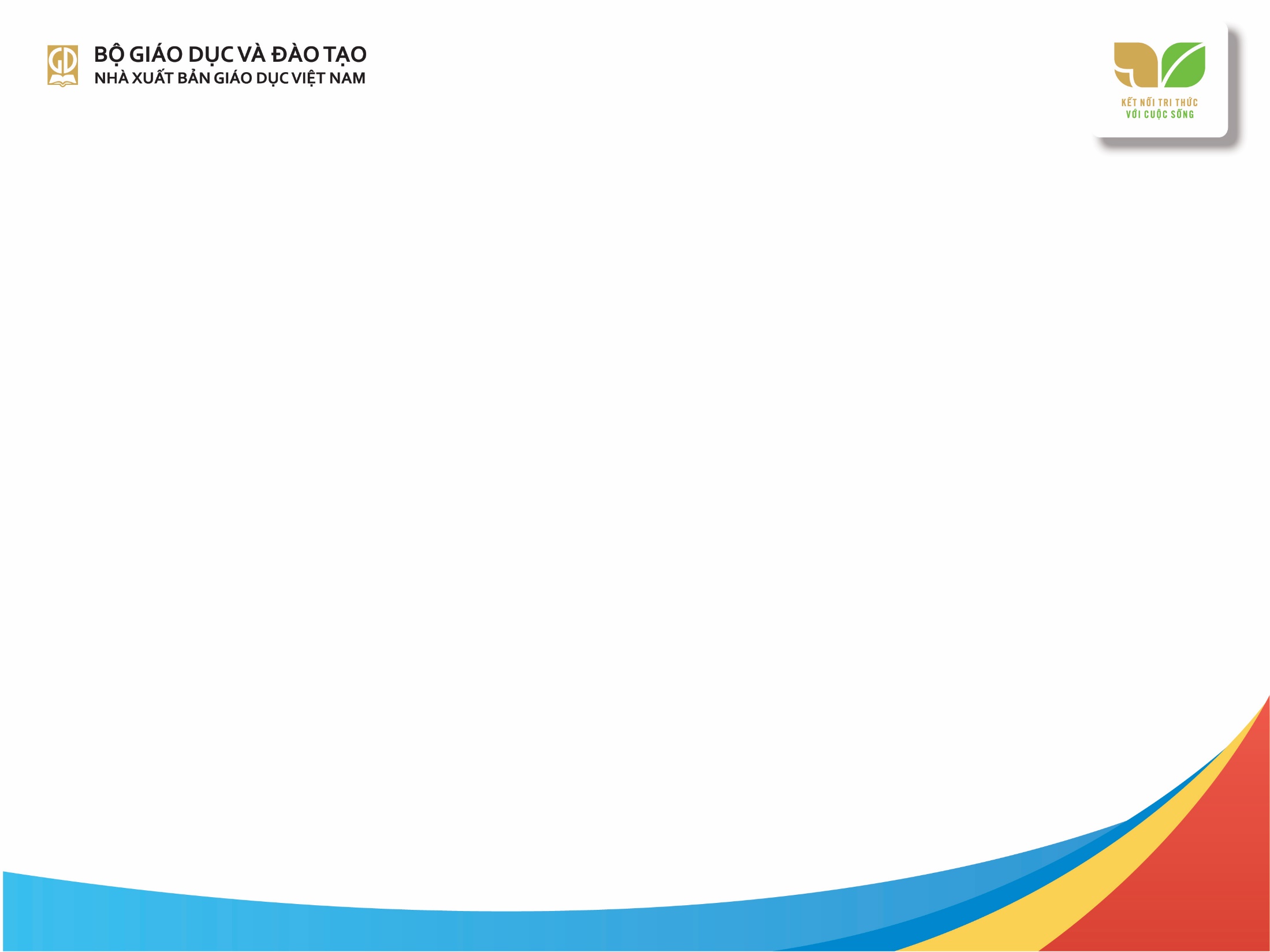 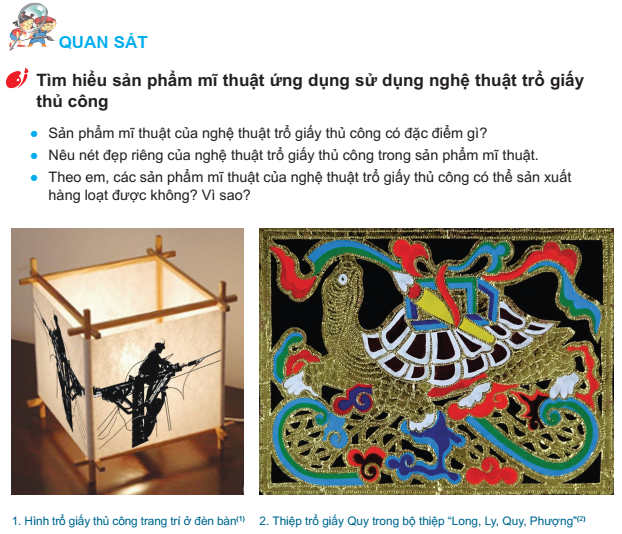 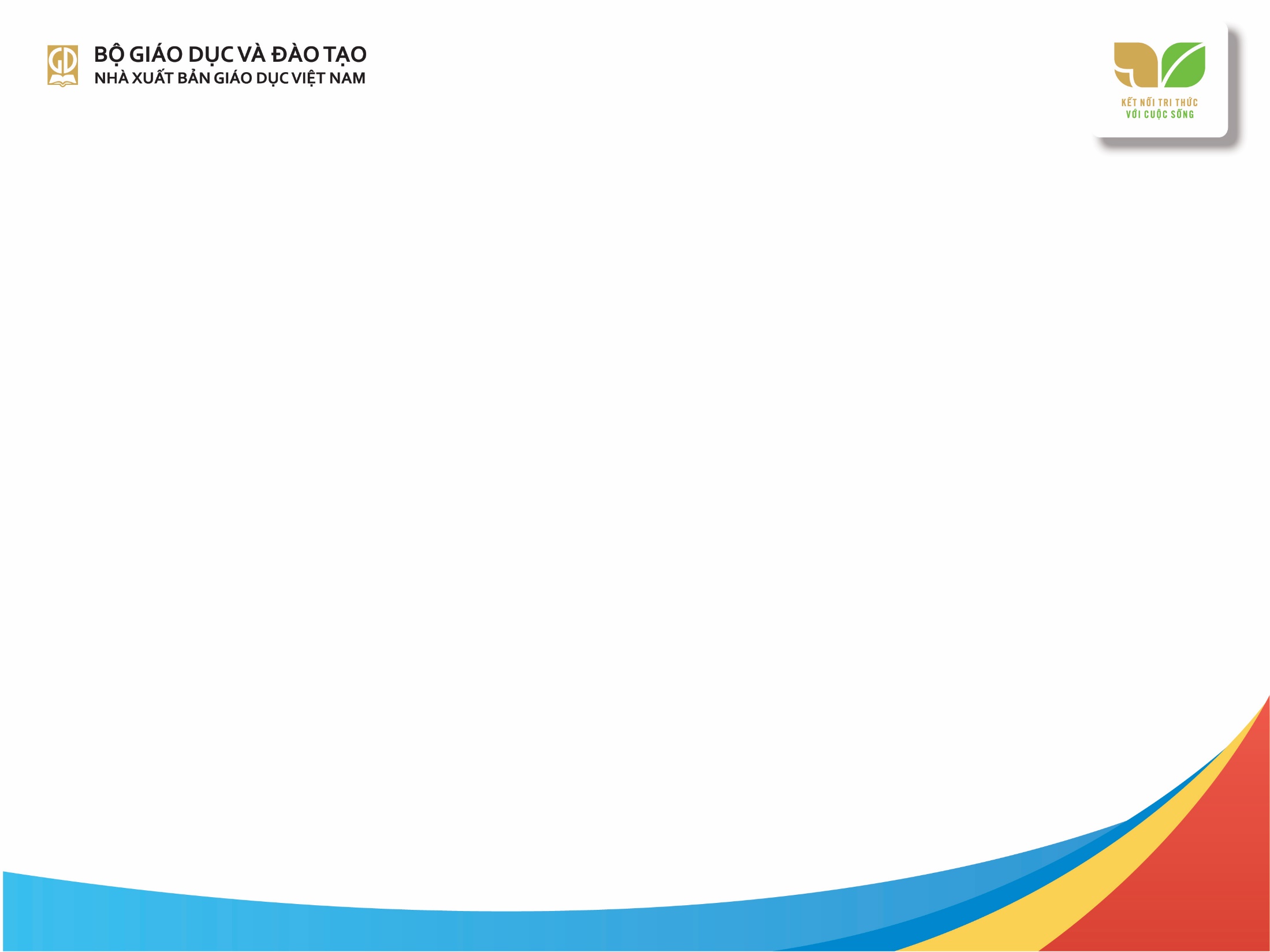 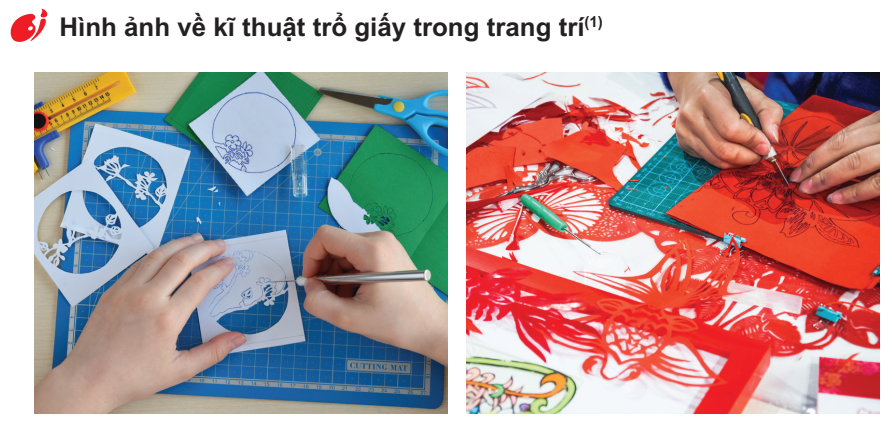 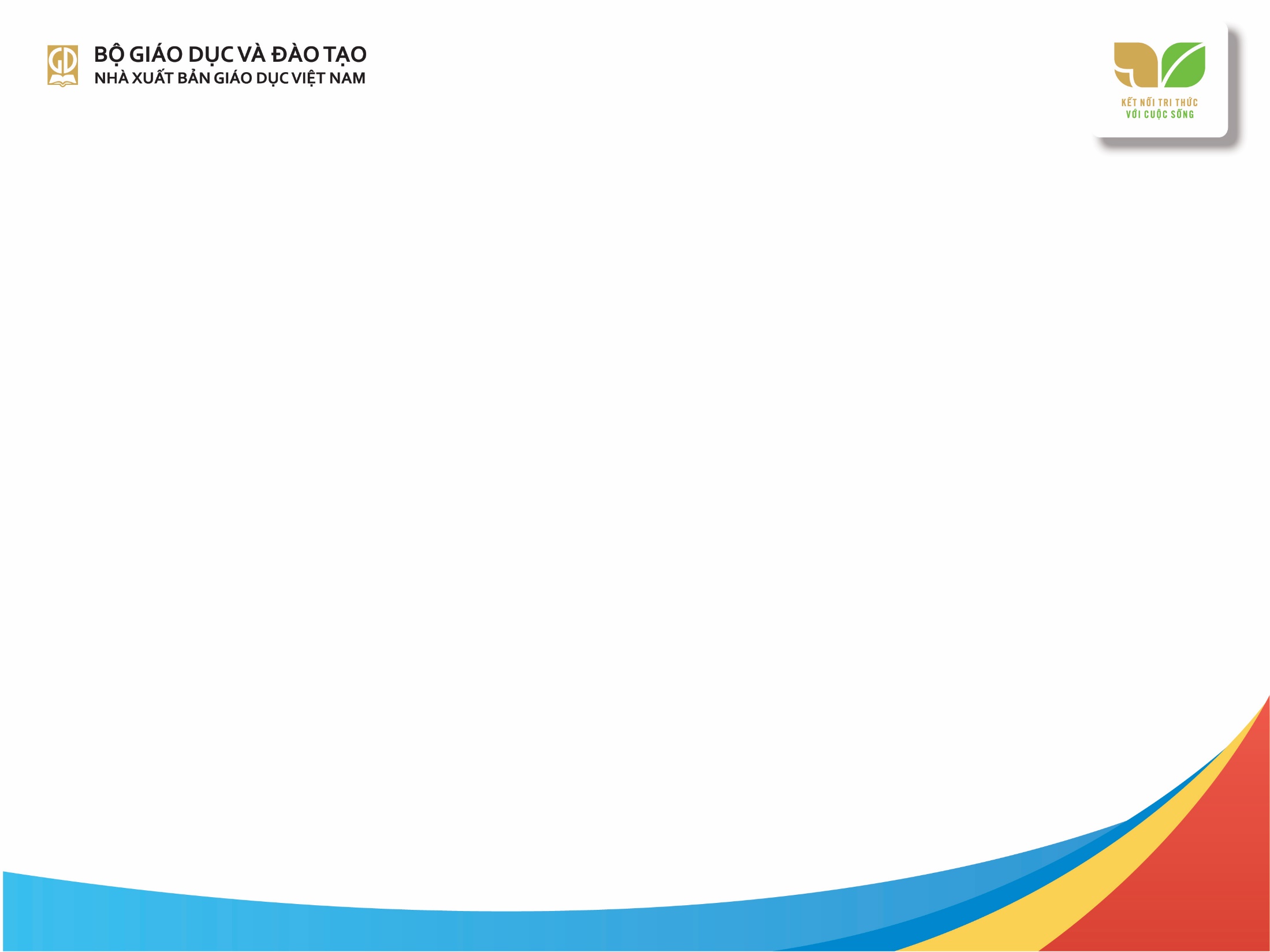 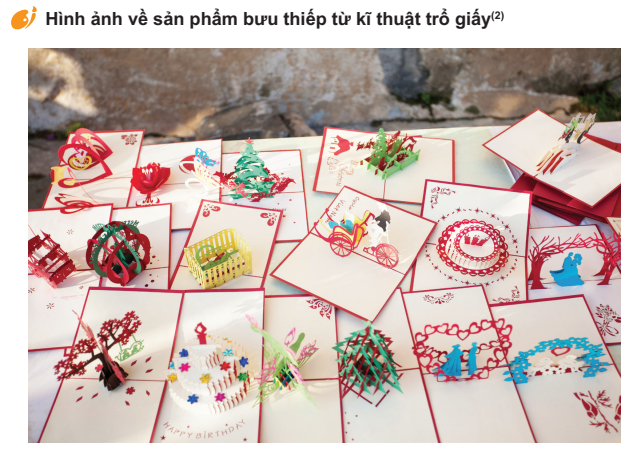 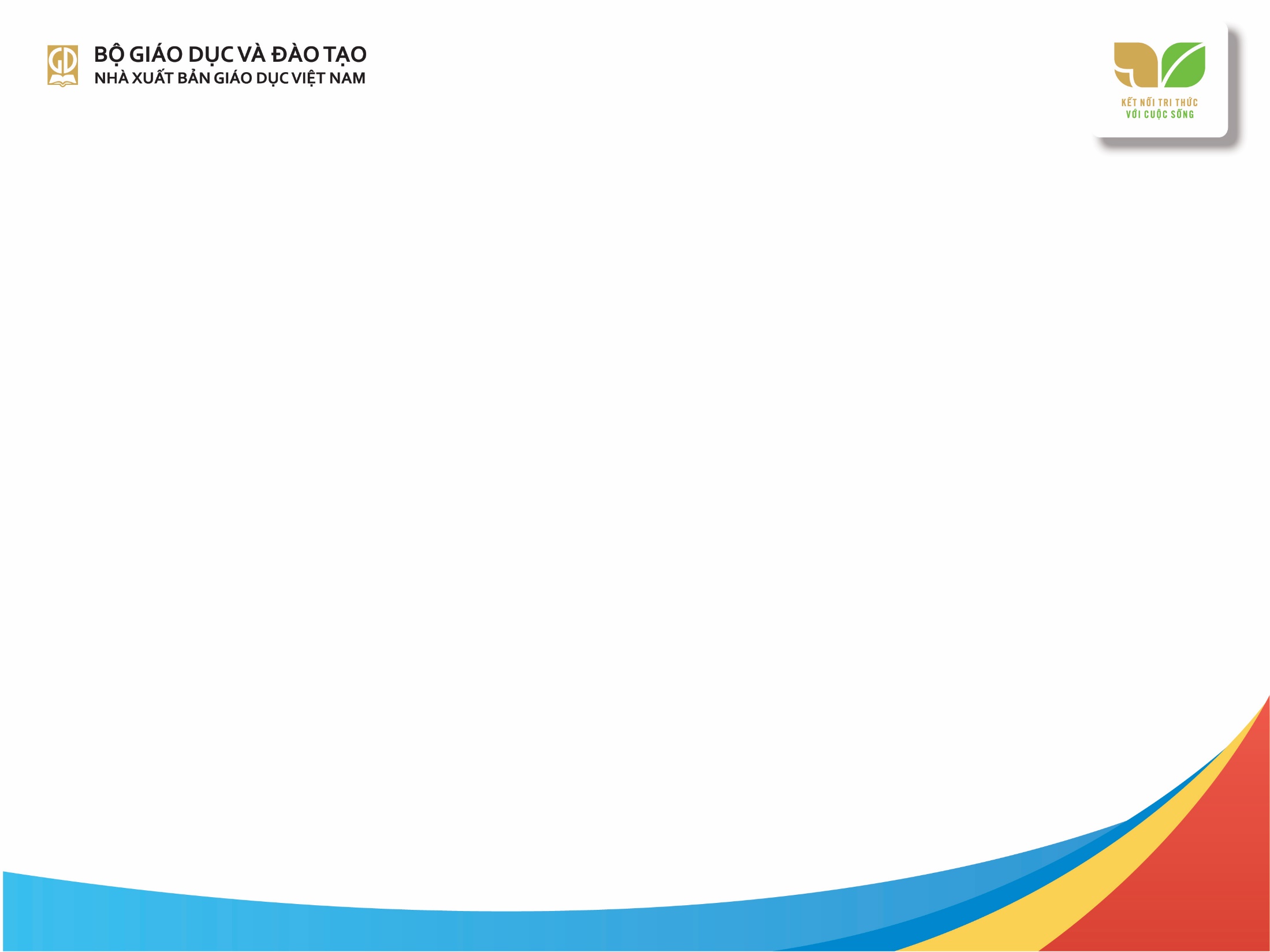 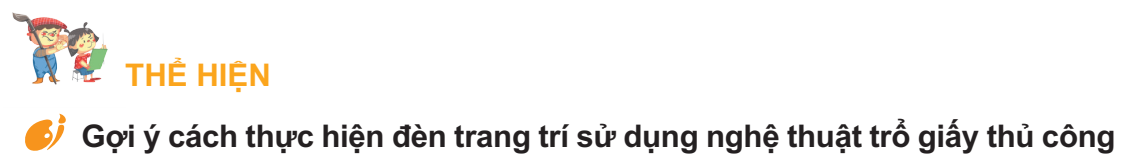 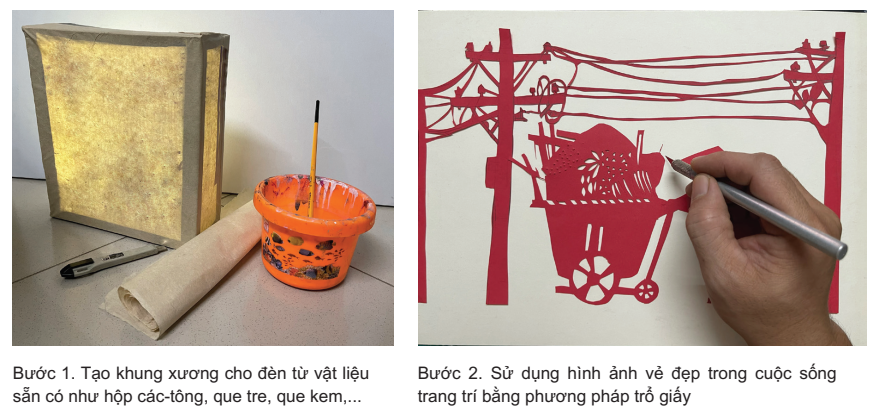 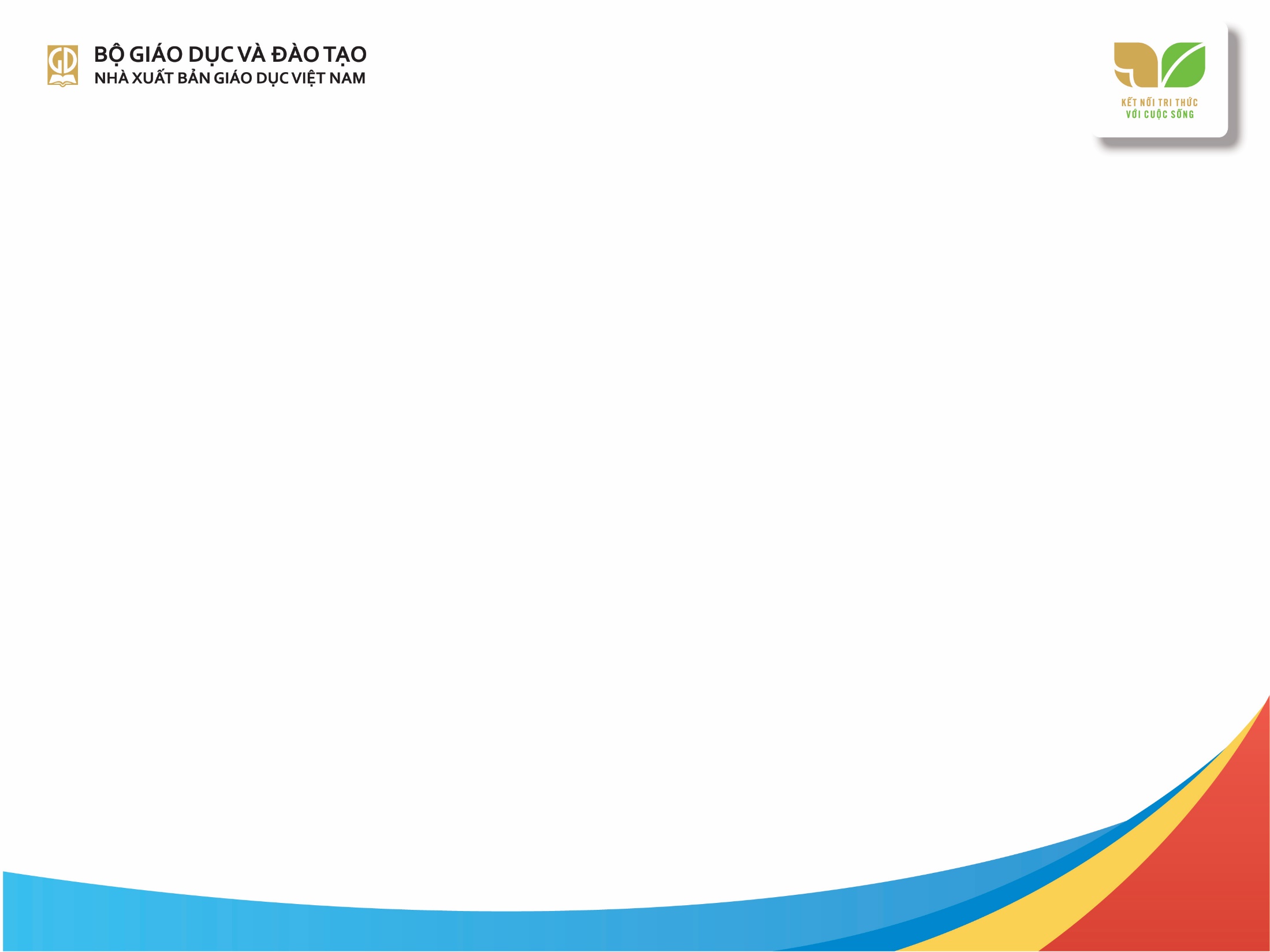 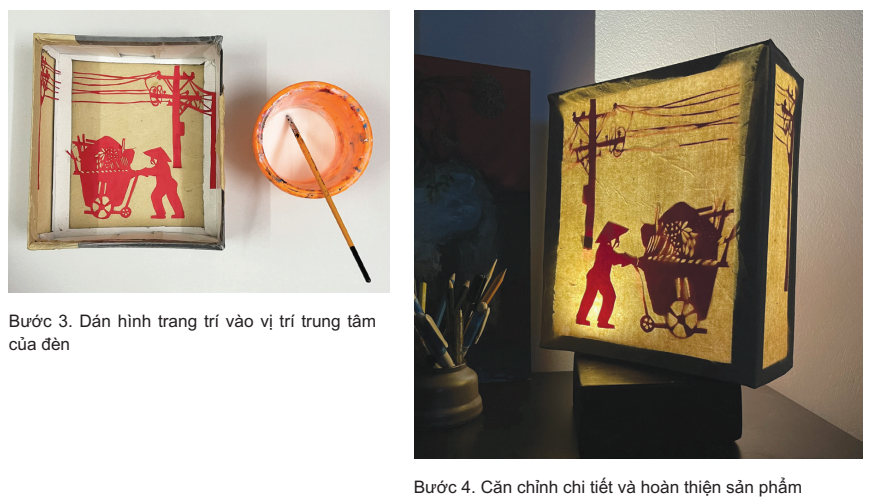 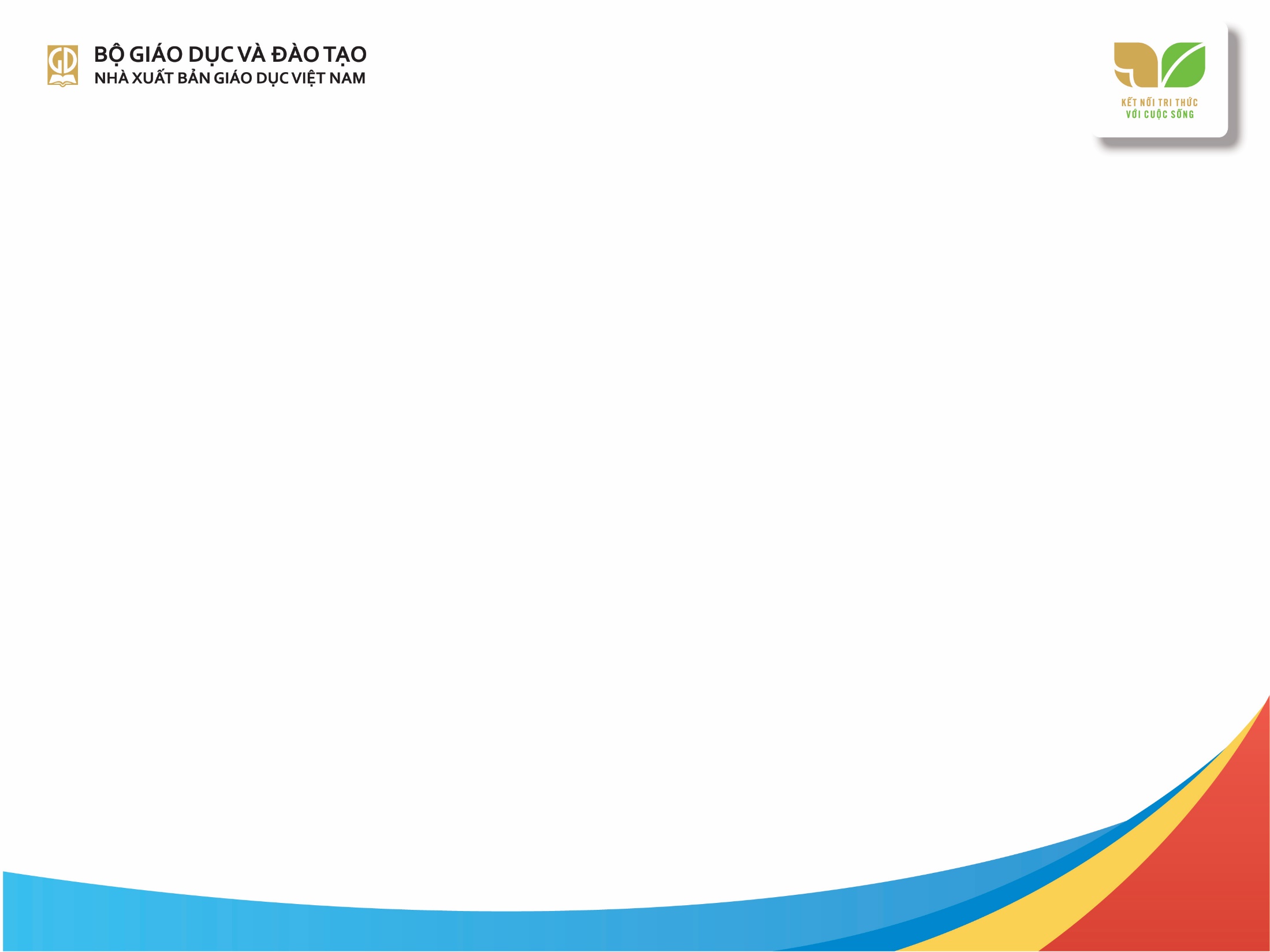 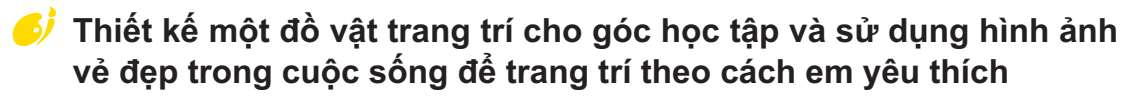 Phần tham khảo
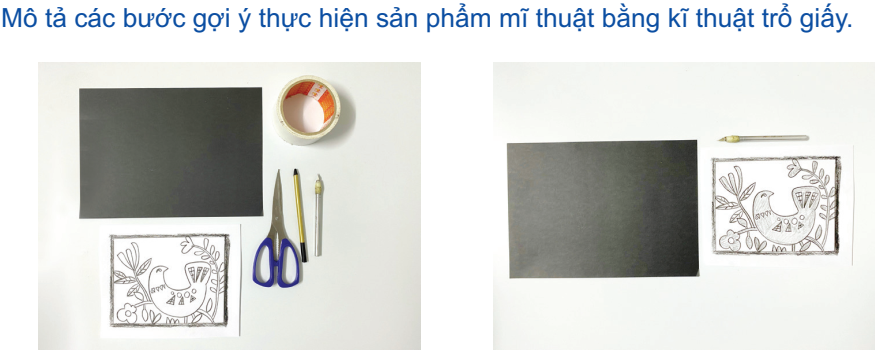 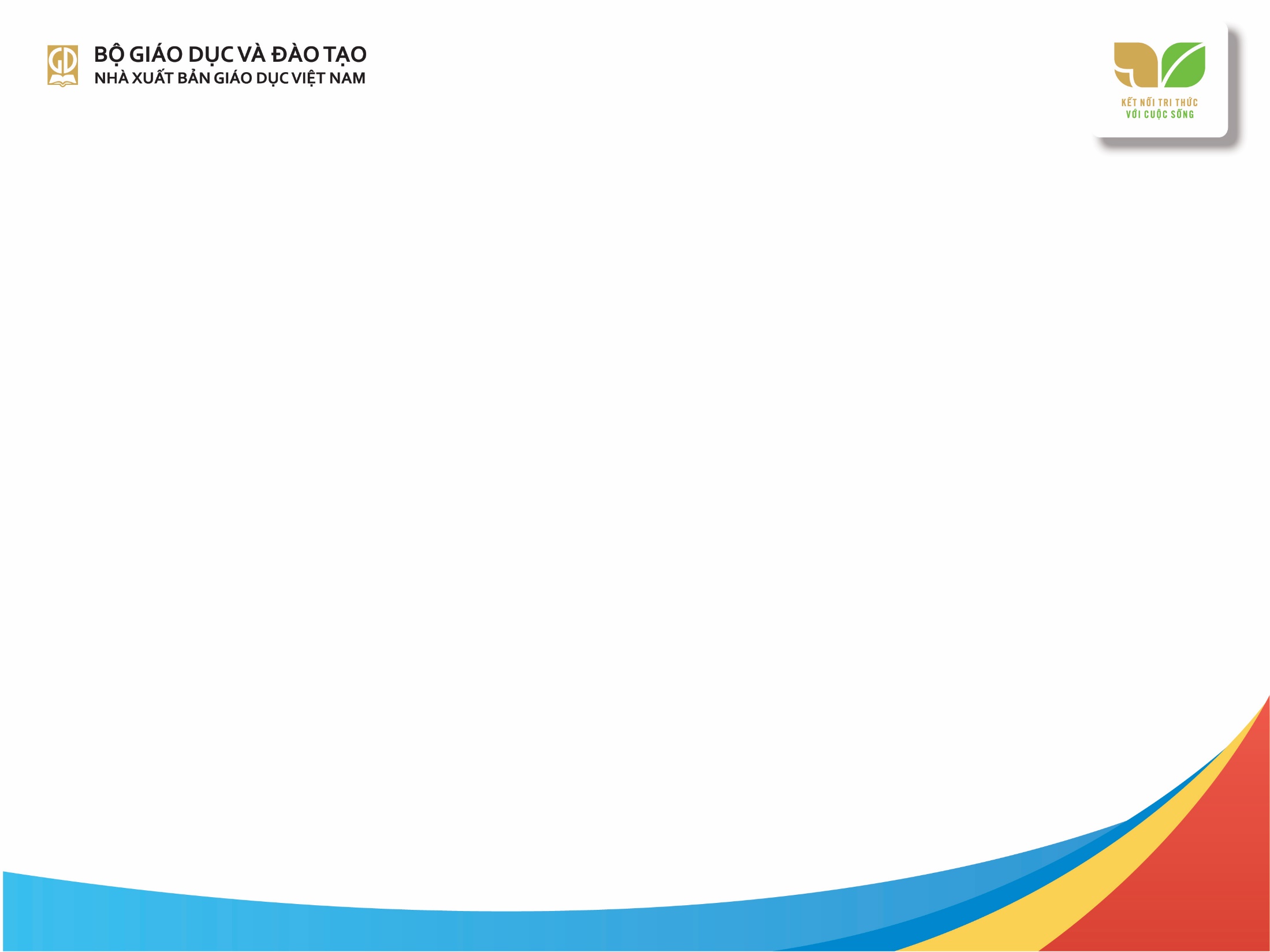 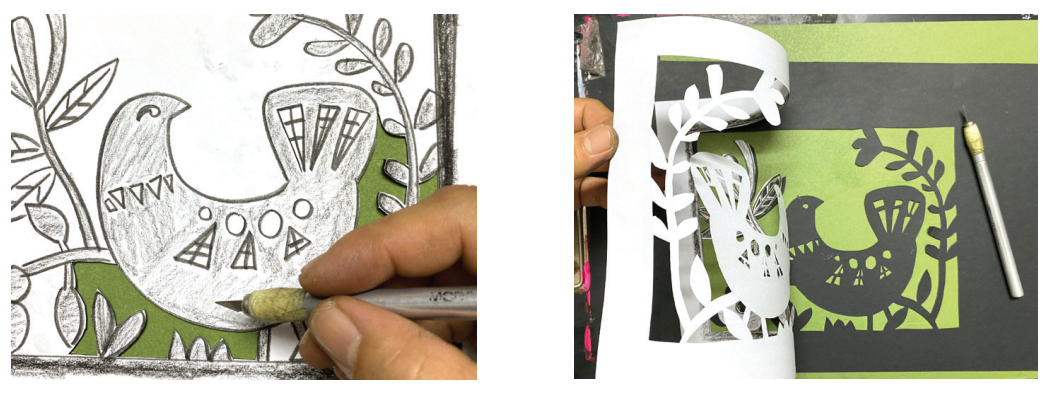 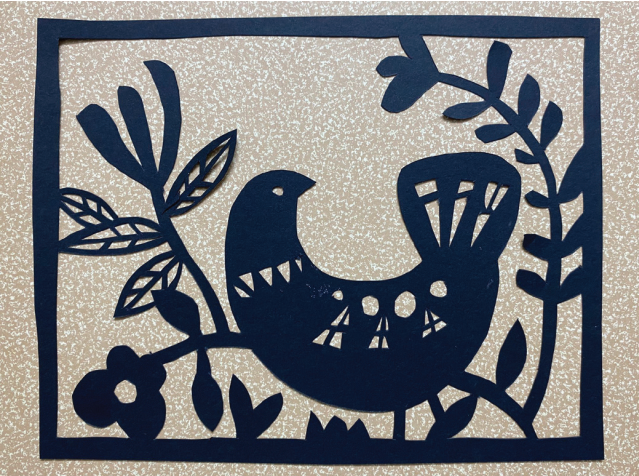 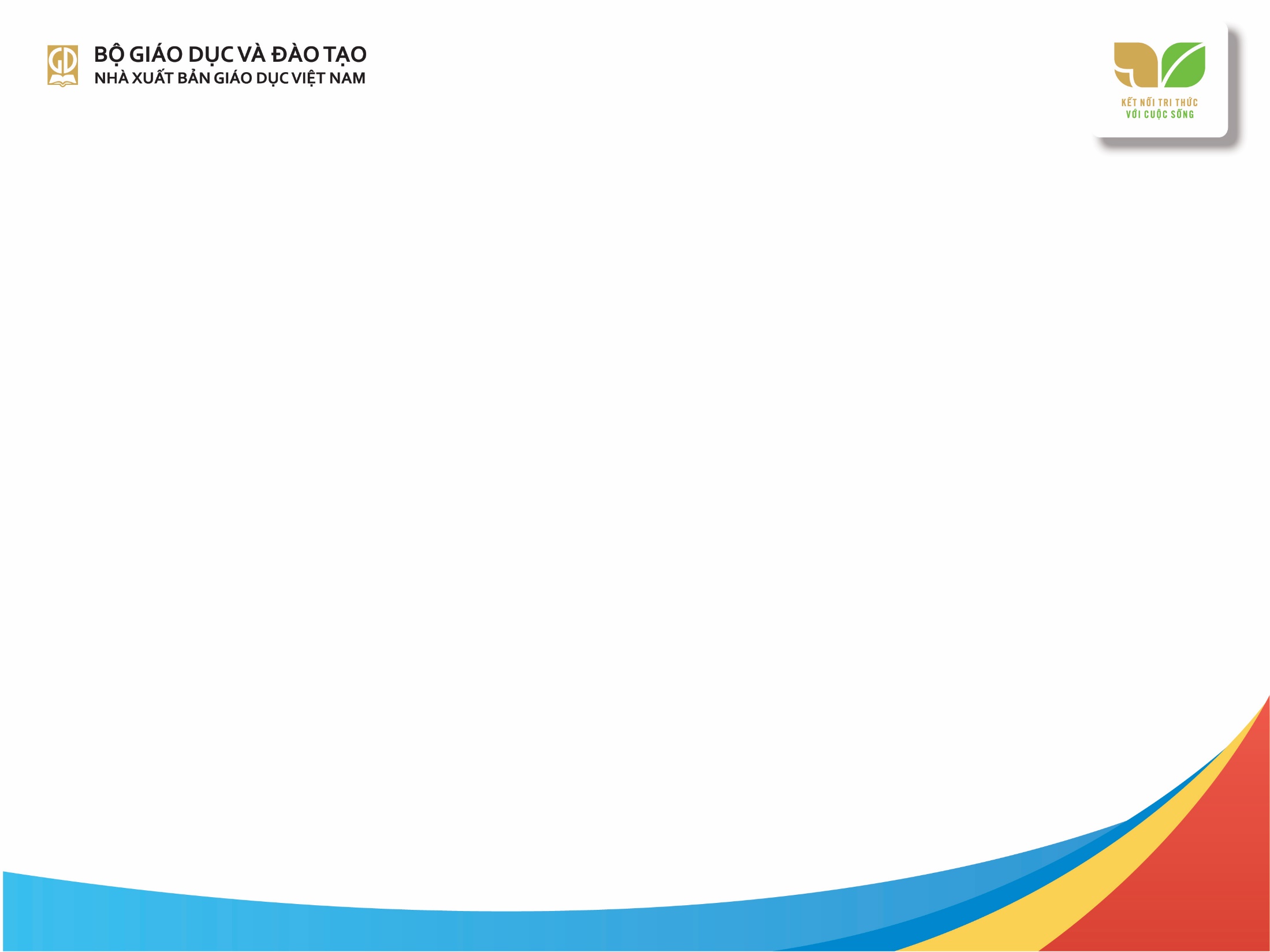 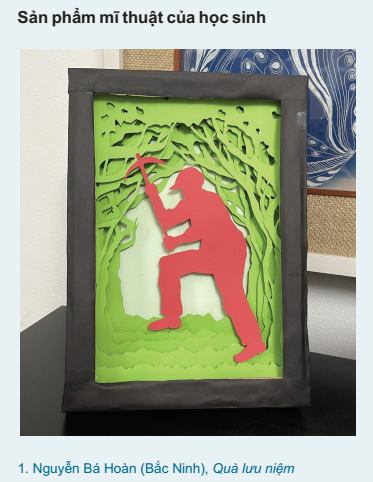 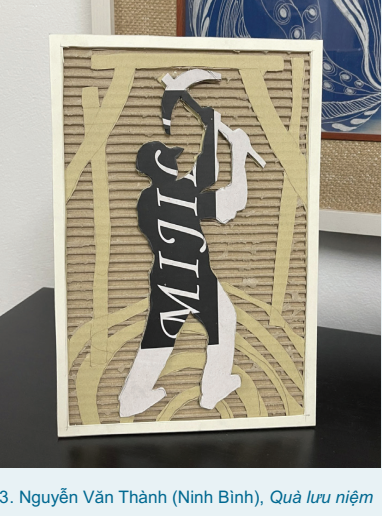 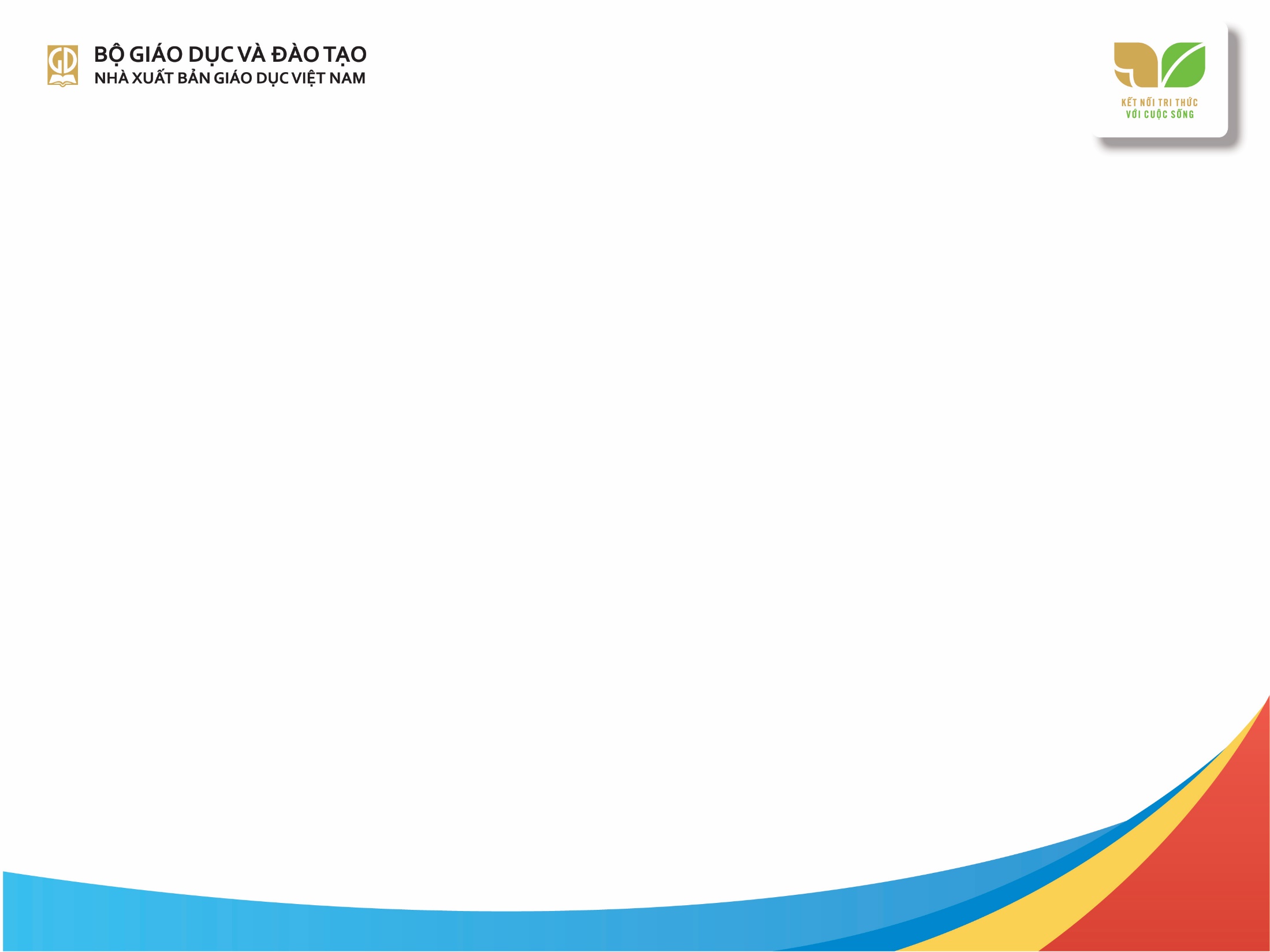 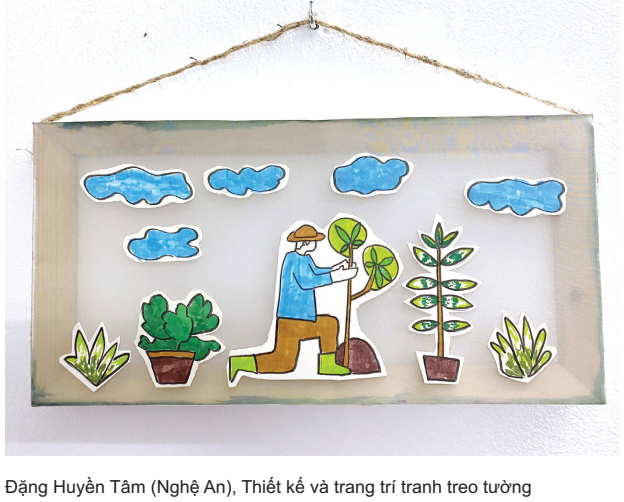 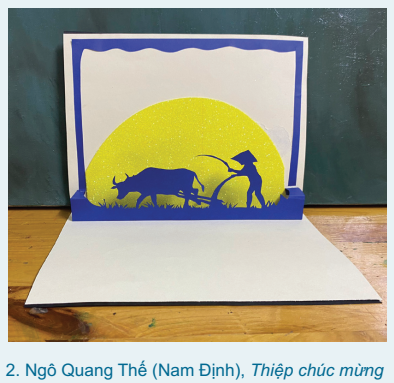 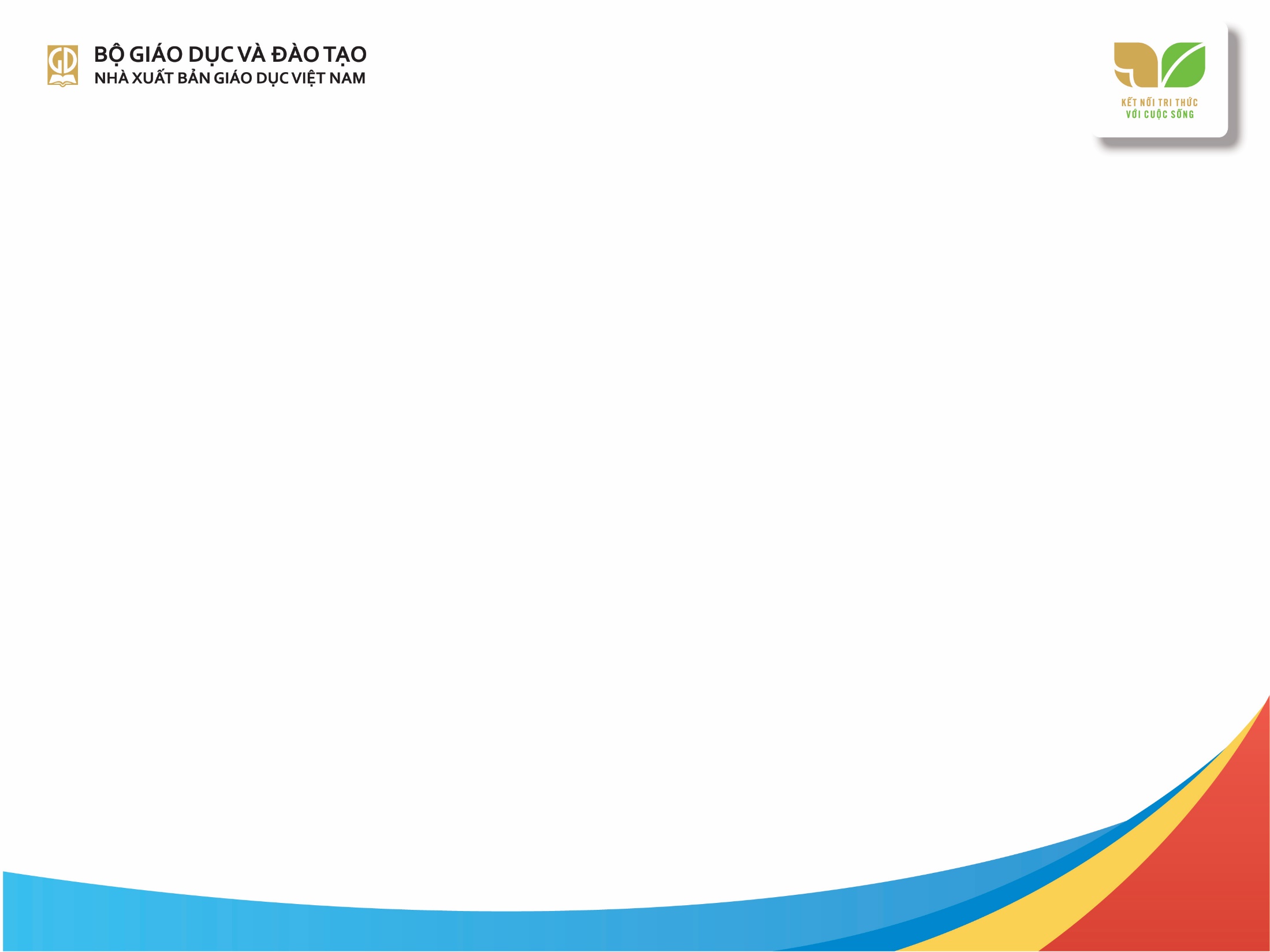 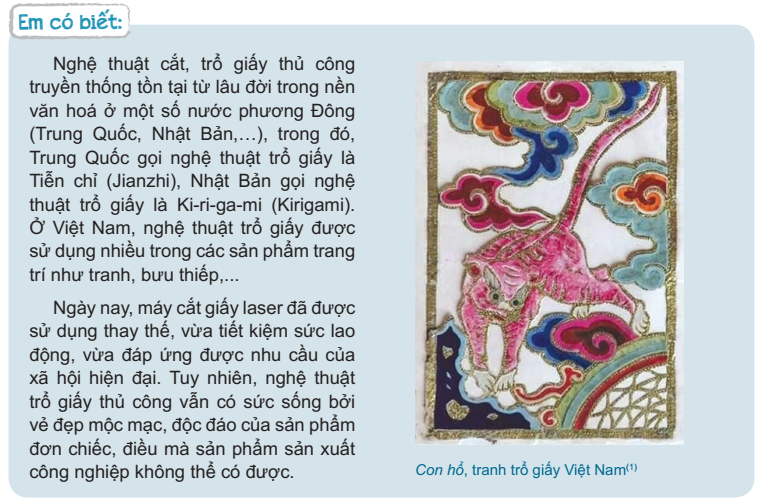 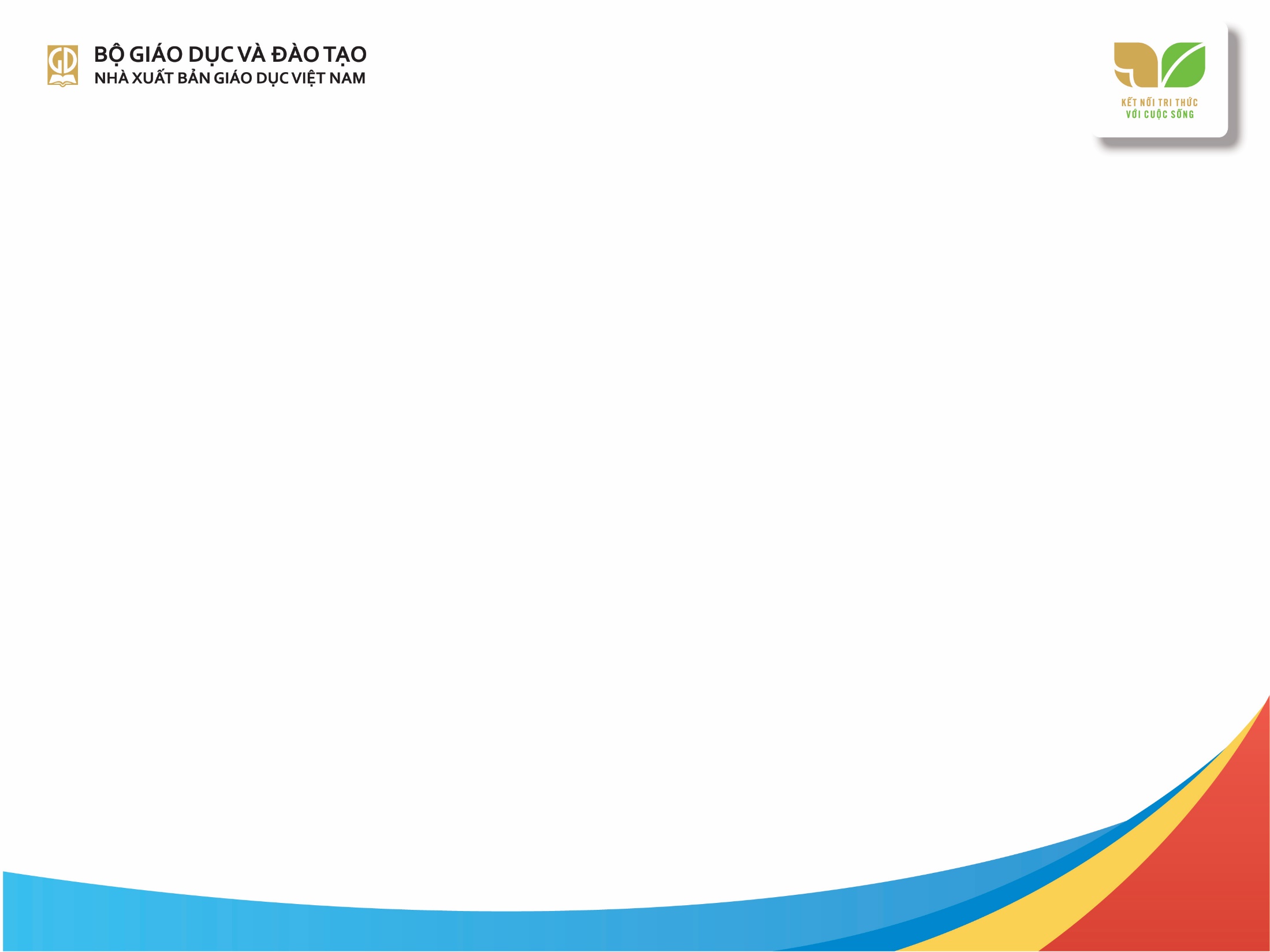 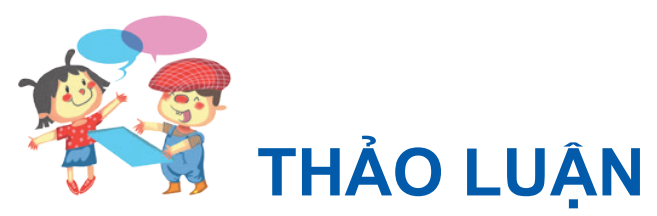 Trưng bày sản phẩm mĩ thuật và thảo luận:– Bạn đã sử dụng yếu tố, nguyên lí tạo hình nào trong quá trình thực hiện sản phẩm mĩ thuật?– Bạn đã lựa chọn vật liệu, cách thức thực hiện sản phẩm như thế nào?– Theo bạn, sản phẩm mĩ thuật bằng phương pháp trổ giấy có ưu điểm và hạn chế gì?– Sản phẩm mĩ thuật từ phương pháp trổ giấy có thể biểu đạt tương quan về độ dày – mỏng của nét, đặc – rỗng của hình được không? Vì sao?
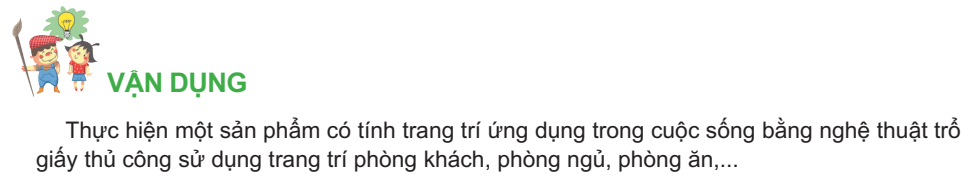